A Crash Course in Radio Astronomy and Interferometry:3. Interferometric Imaging
James Di Francesco
National Research Council of Canada
North American ALMA Regional Center – Victoria
(thanks to S. Dougherty, C. Chandler, D. Wilner & C. Brogan)
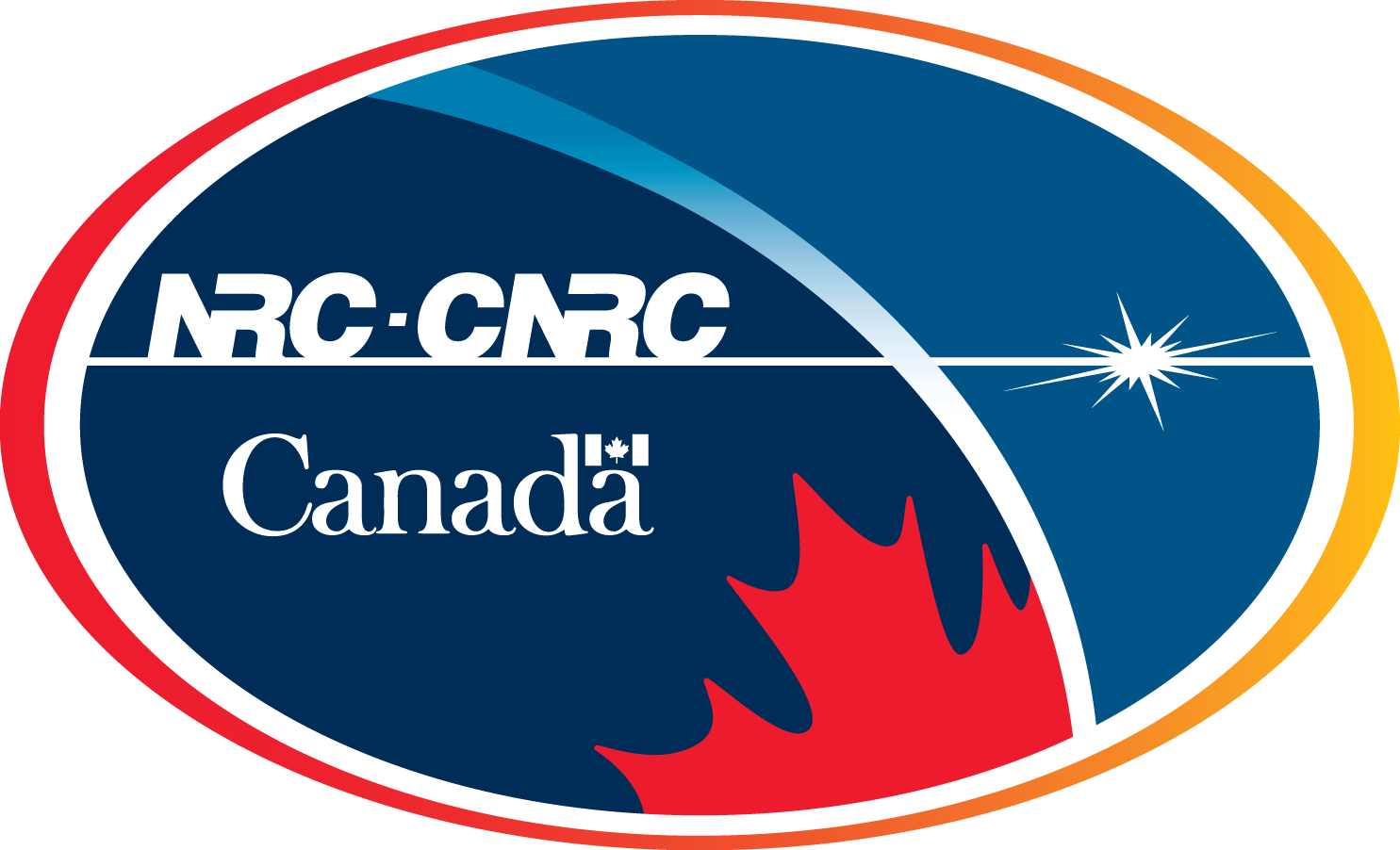 Aperture Synthesis
Aperture Synthesis
sample V(u,v) at enough points to synthesize the equivalent large aperture of size (umax,vmax)
1 pair of telescopes  1 (u,v) sample at a time
N telescopes   number of samples = N(N-1)/2
fill in (u,v) plane by making use of Earth rotation:                       Sir Martin Ryle, 1974 Nobel Prize in Physics
reconfigure physical layout of N telescopes for more
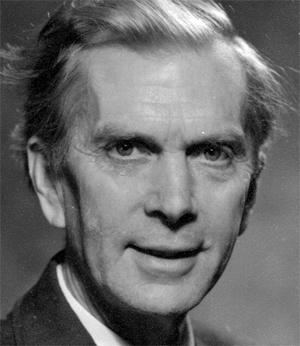 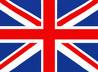 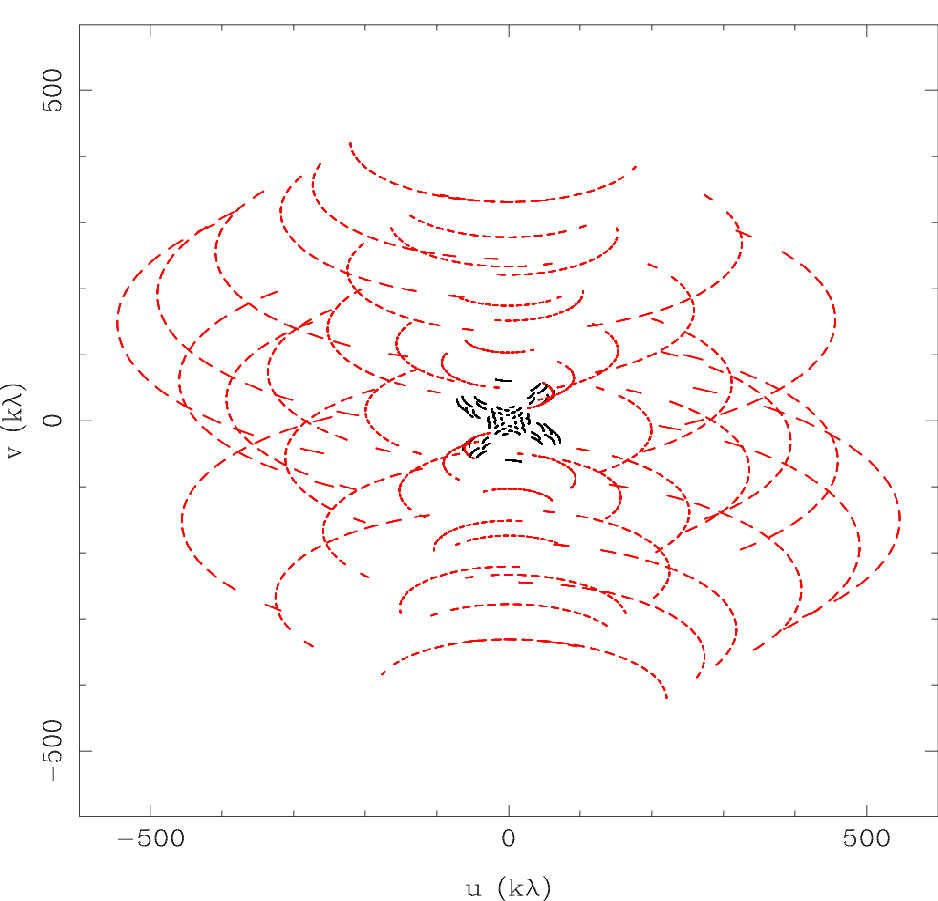 Sir Martin Ryle 1918-1984
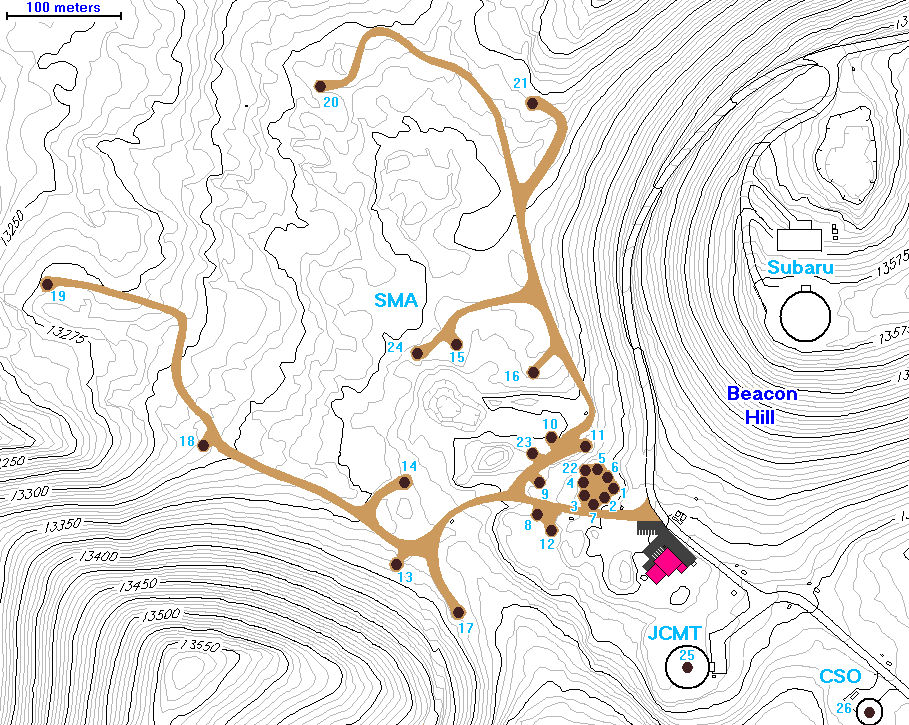 2 configurations 
of 8 SMA antennas 
345 GHz
Dec = -24 deg
2
Imaging
(u,v) Plane Sampling
in aperture synthesis, V(u,v) samples are limited by number of telescopes, and Earth-sky geometry
high spatial frequencies: 
maximum angular resolution

low spatial frequencies:
extended structures invisible
  (aka. only a max scale can be  imaged; also ``zero-spacing problem” = no large scales)

irregular within high/low limits:
sampling theorem violated
still more information missing
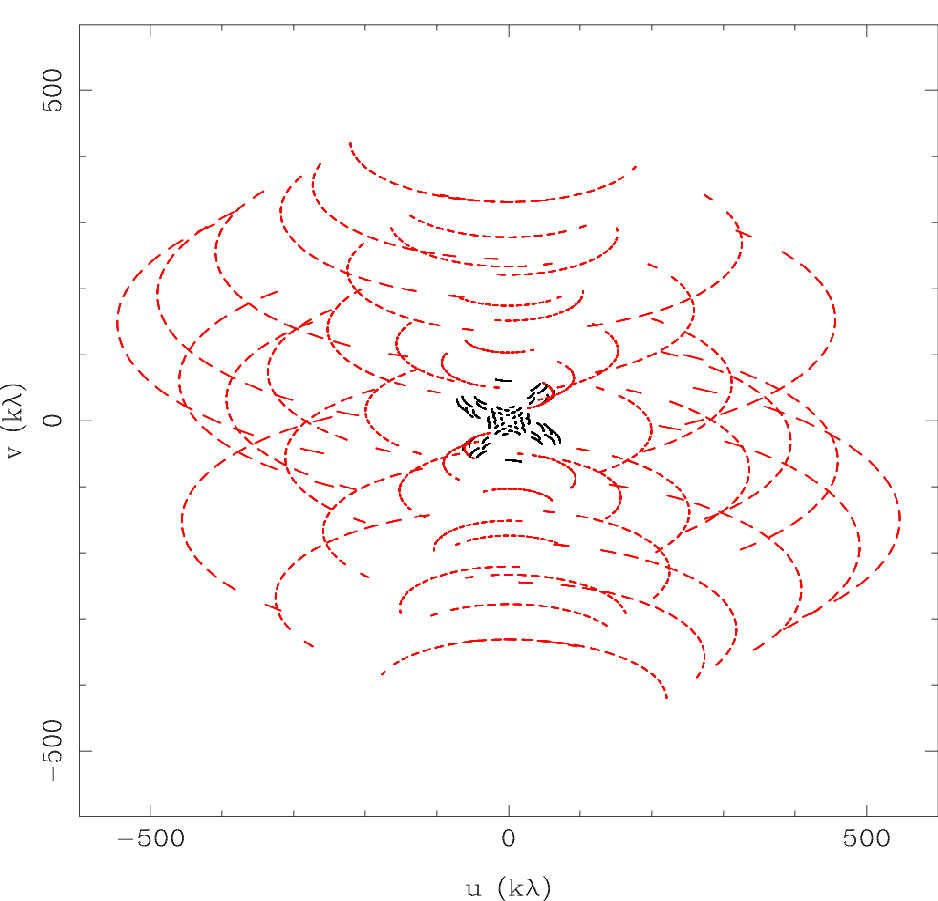 Imaging
Formal Description
sample Fourier domain at discrete points, i.e.,


so, the inverse Fourier transform of the ensemble of visibilities is:


but the convolution theorem tells us:


    where                                          (the point spread function)

Fourier transform of sampled visibilities yields the true sky brightness convolved with the point spread function

(the “dirty image” is the true image convolved with the “dirty beam”)
dij(u,v)
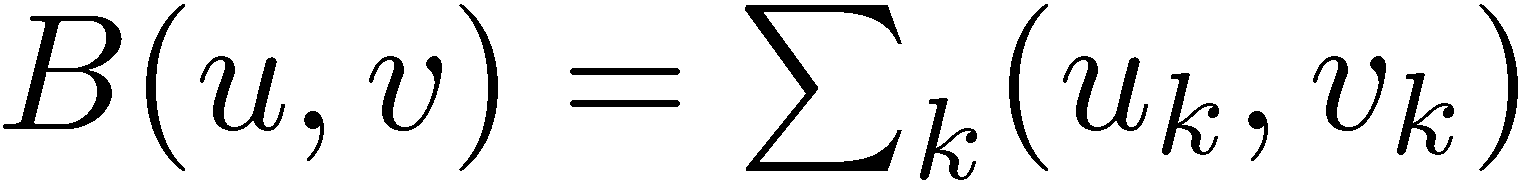 I
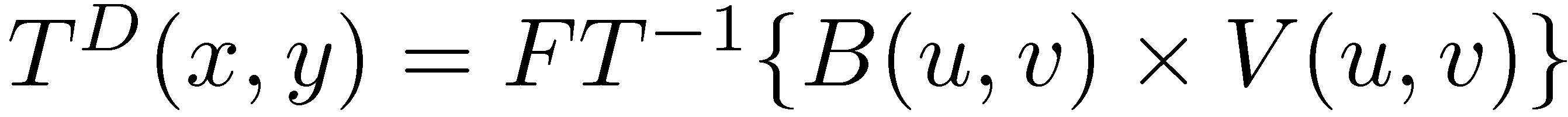 I
I
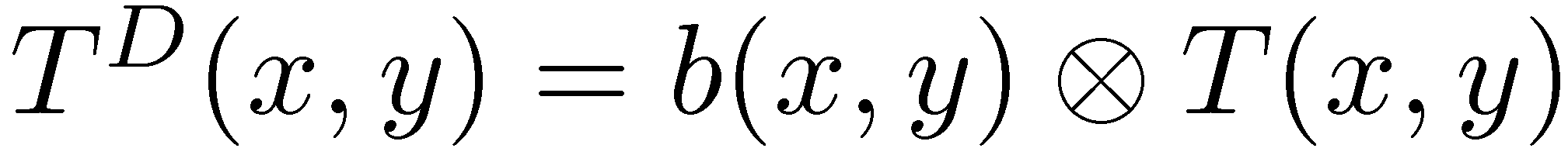 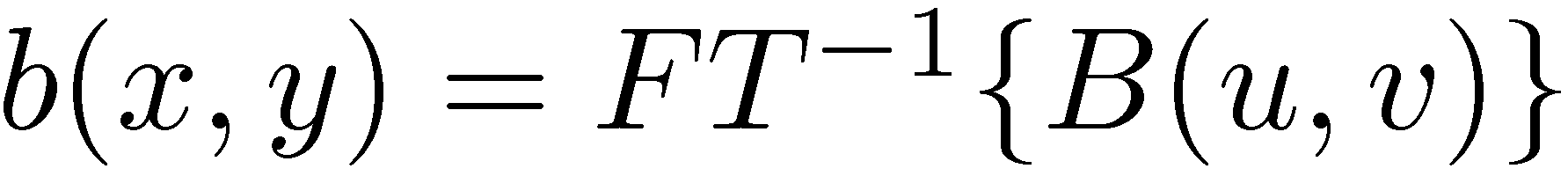 Imaging
Dirty Beam and Dirty Image
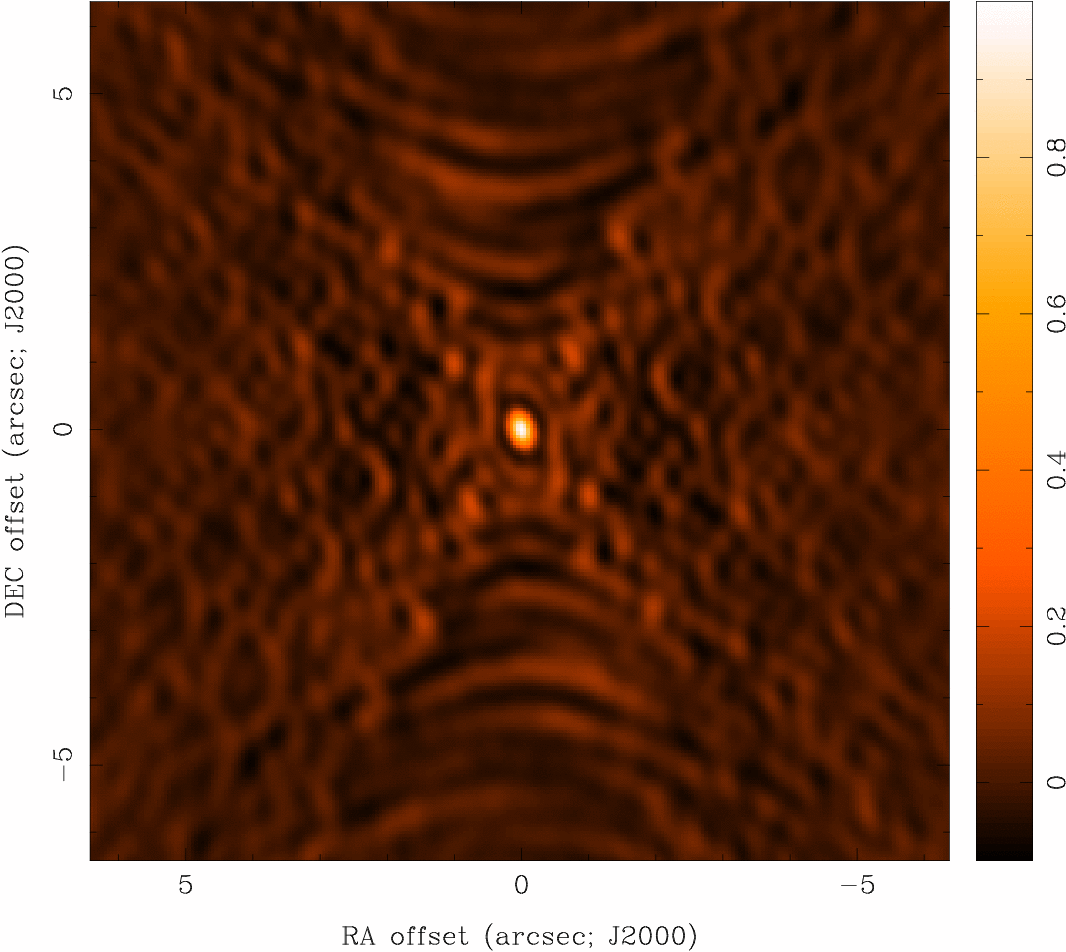 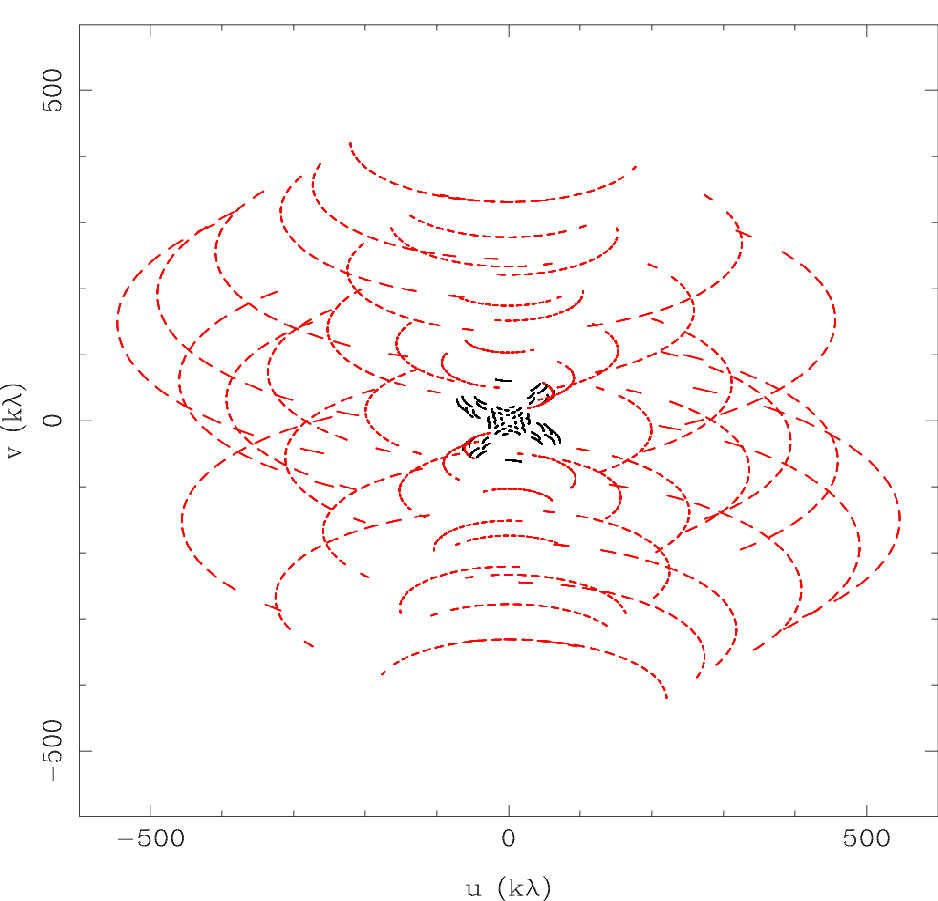 b(x,y)
(dirty
beam)
B(u,v)
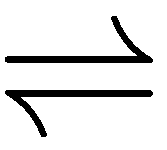 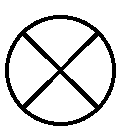 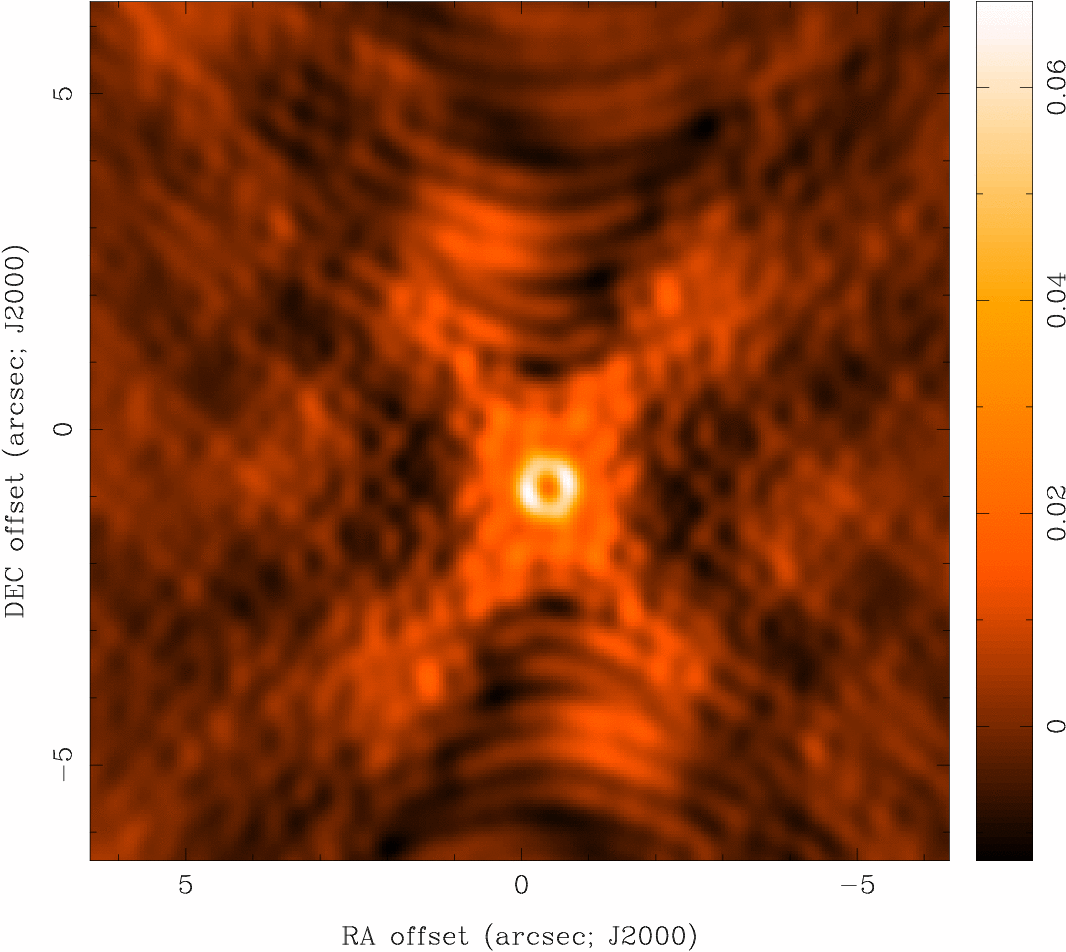 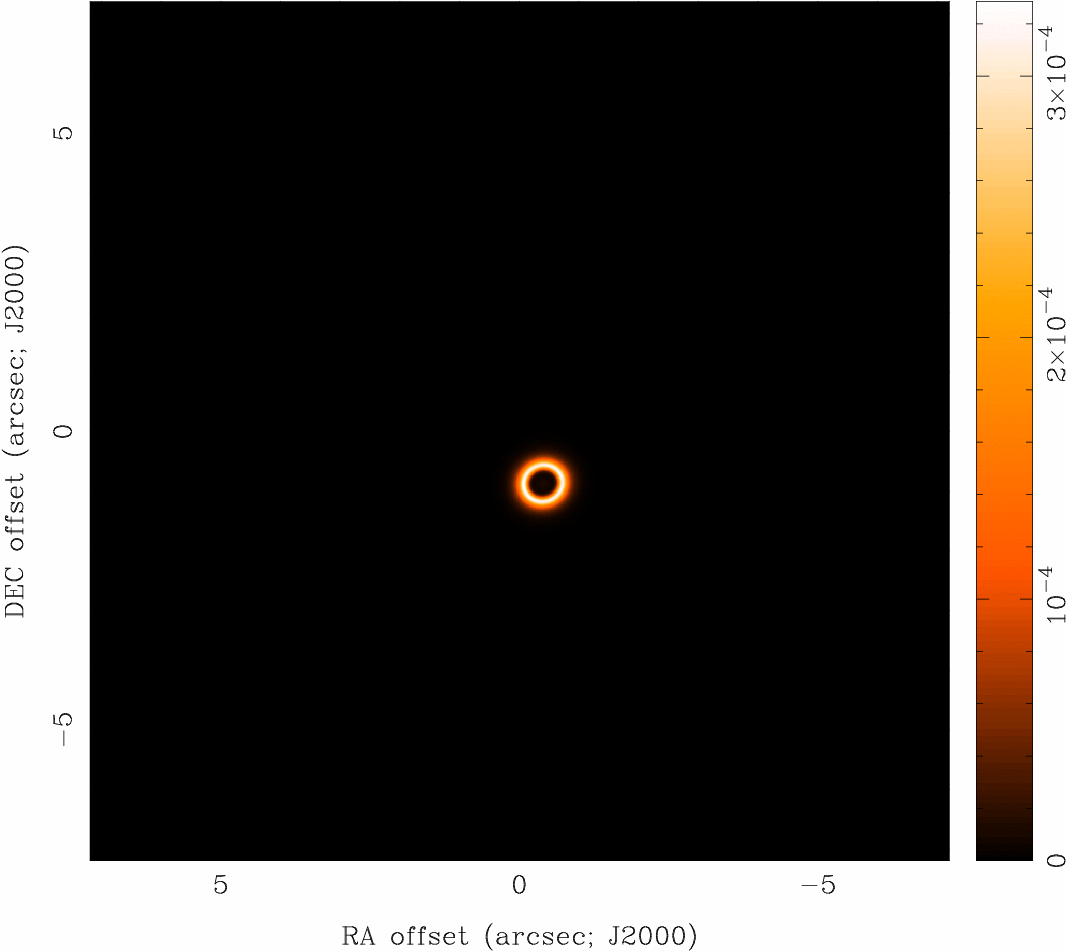 ID(x,y)
(dirty
image)
I(x,y)
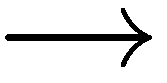 Imaging
Dirty Beam Shape and N Antennas
2 Antennas
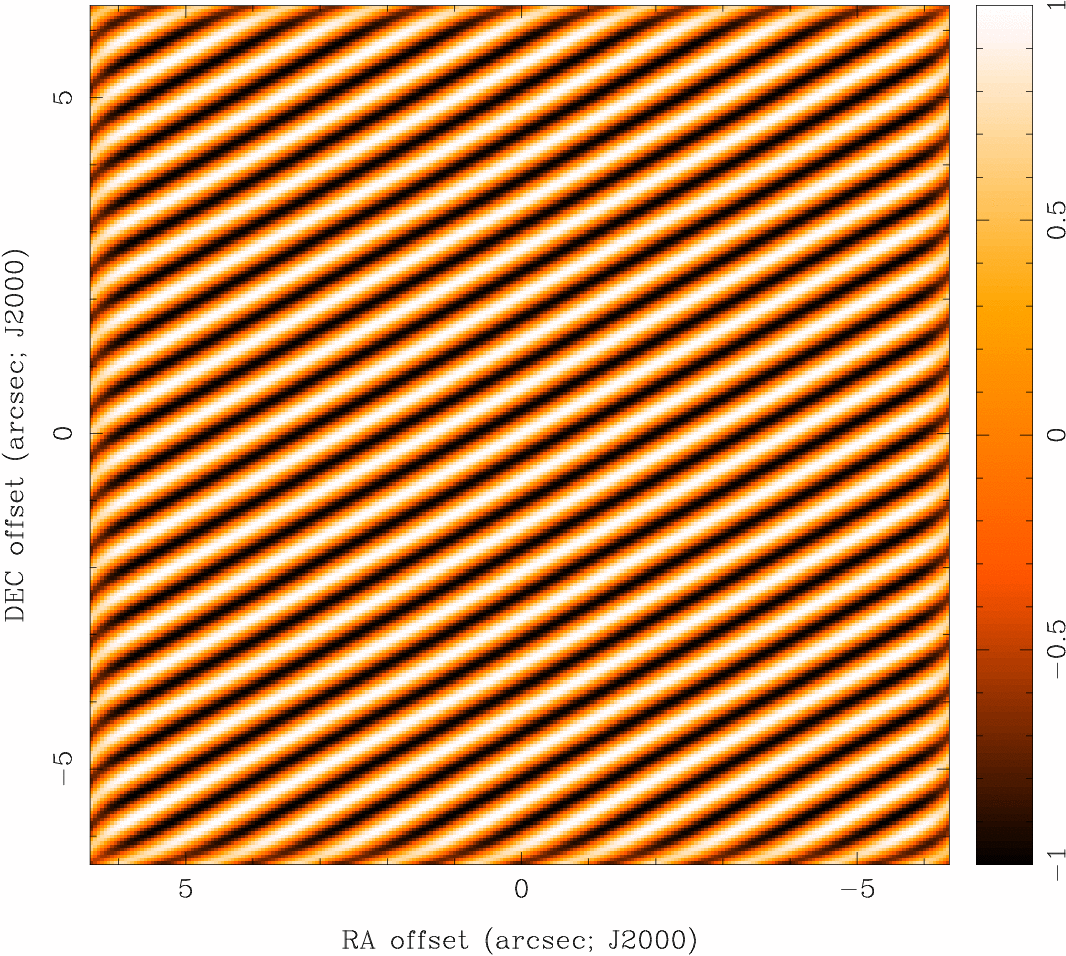 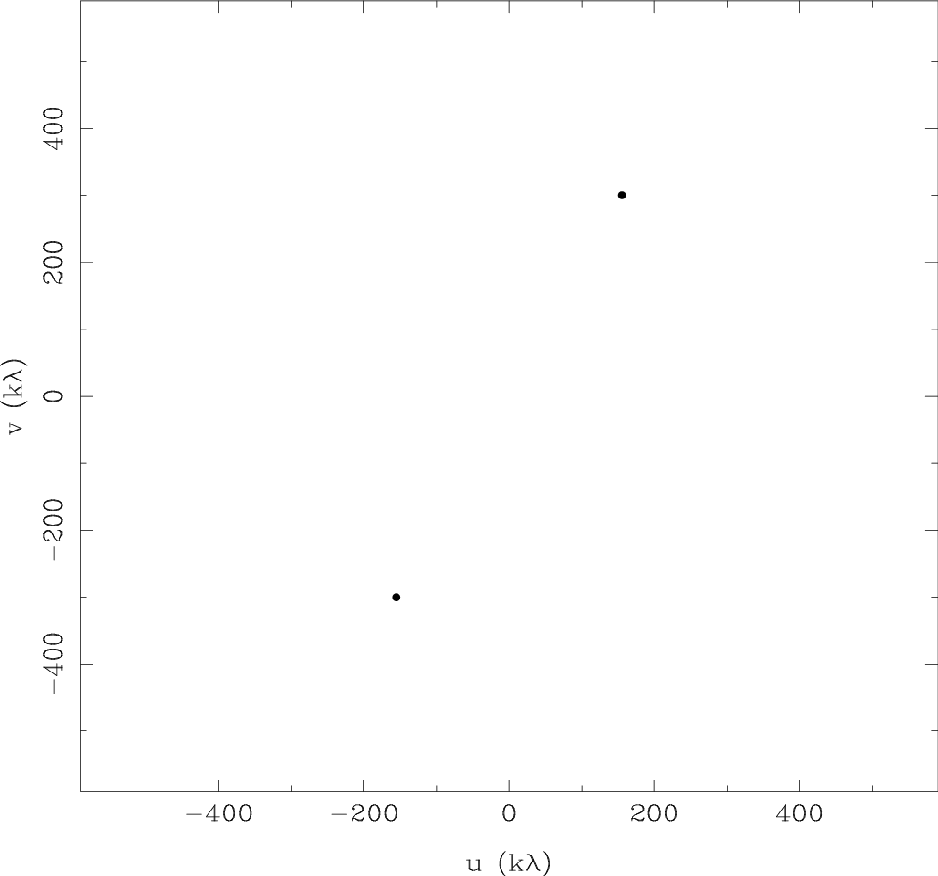 Imaging
Dirty Beam Shape and N Antennas
3 Antennas
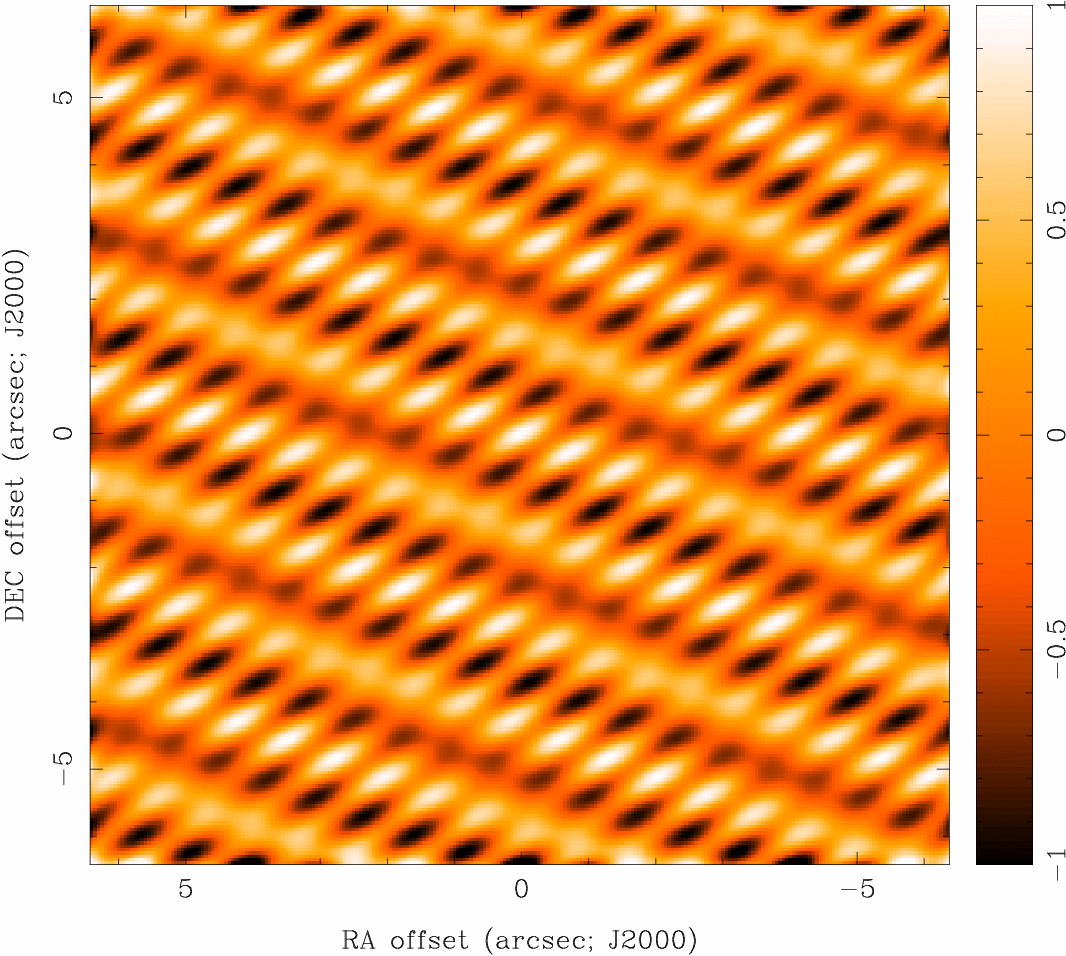 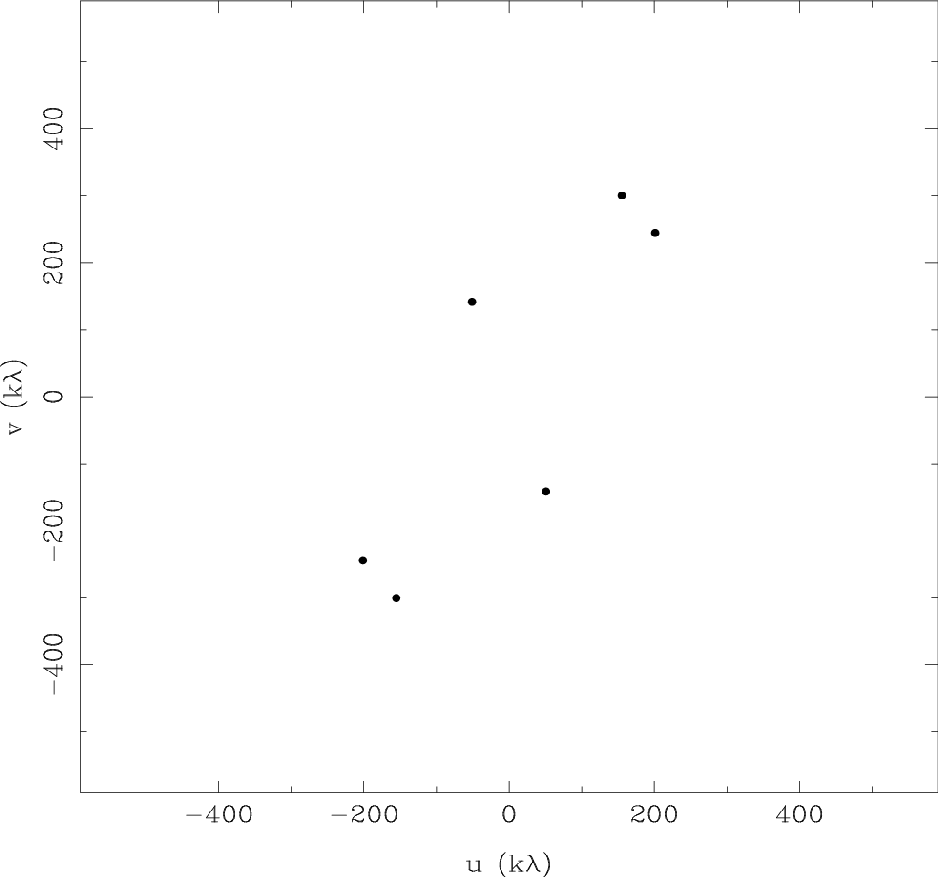 Imaging
Dirty Beam Shape and N Antennas
4 Antennas
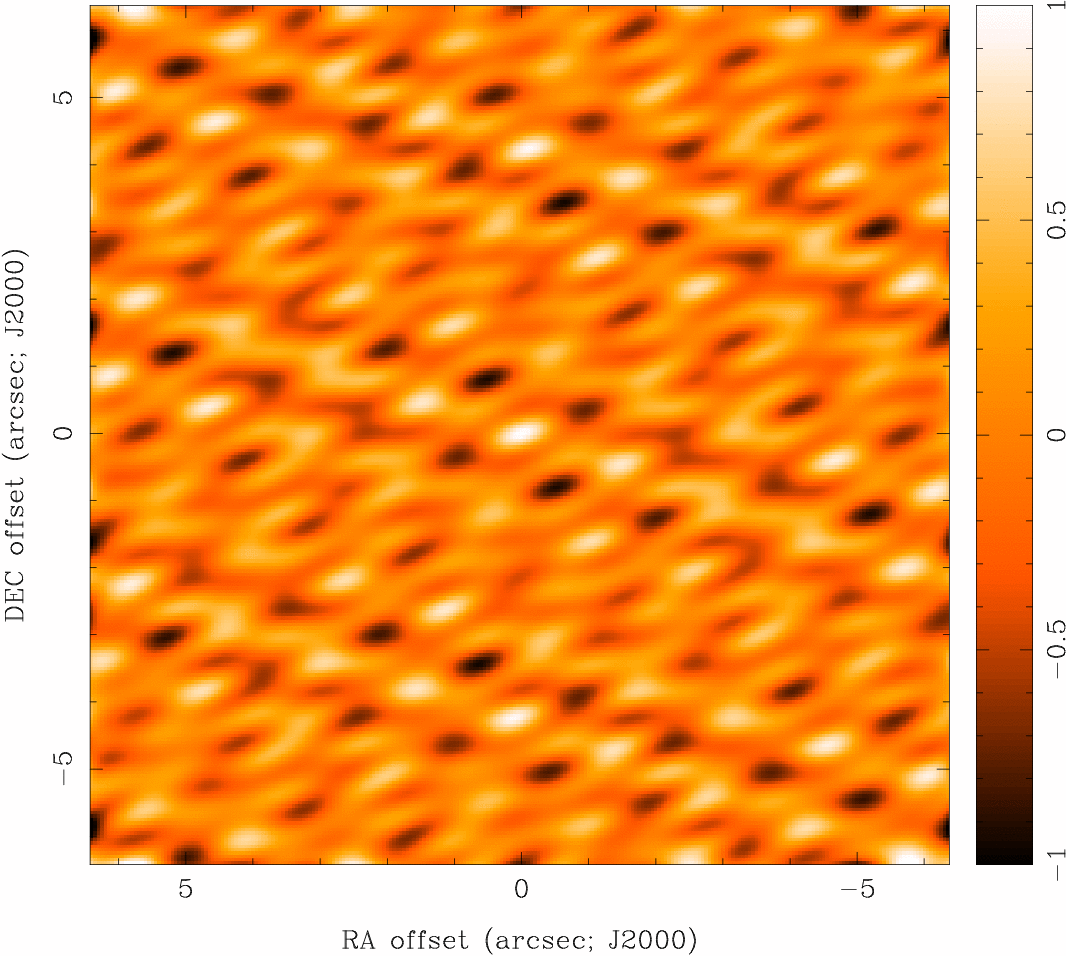 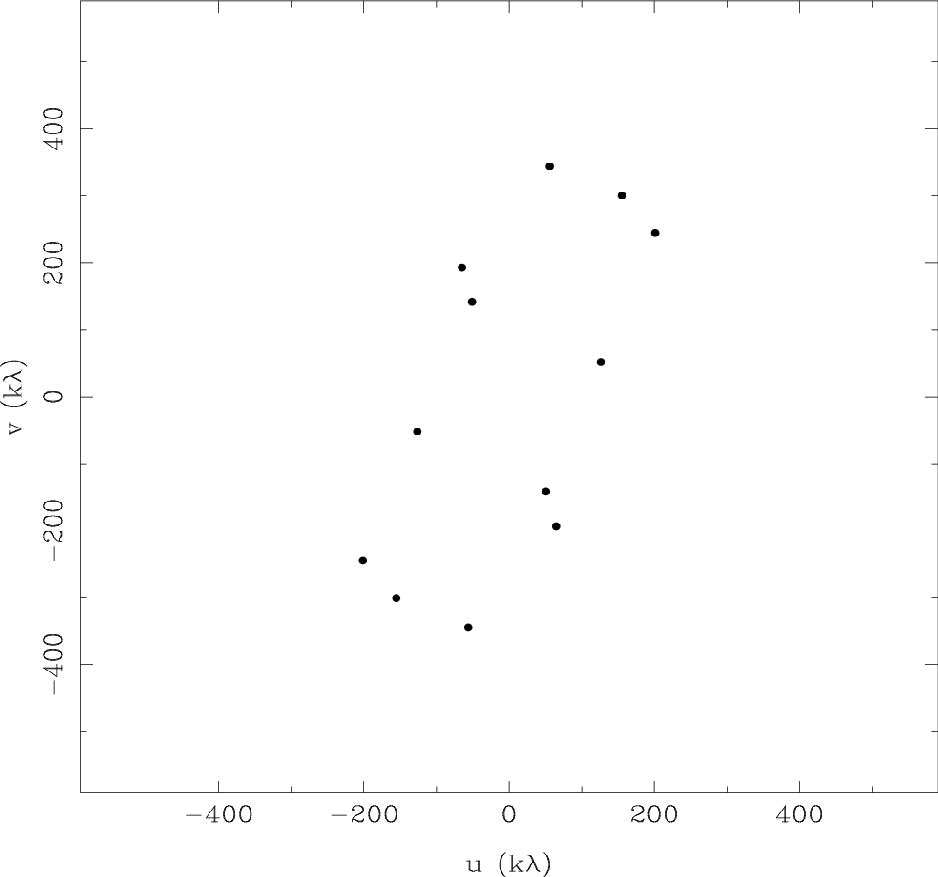 Imaging
Dirty Beam Shape and N Antennas
5 Antennas
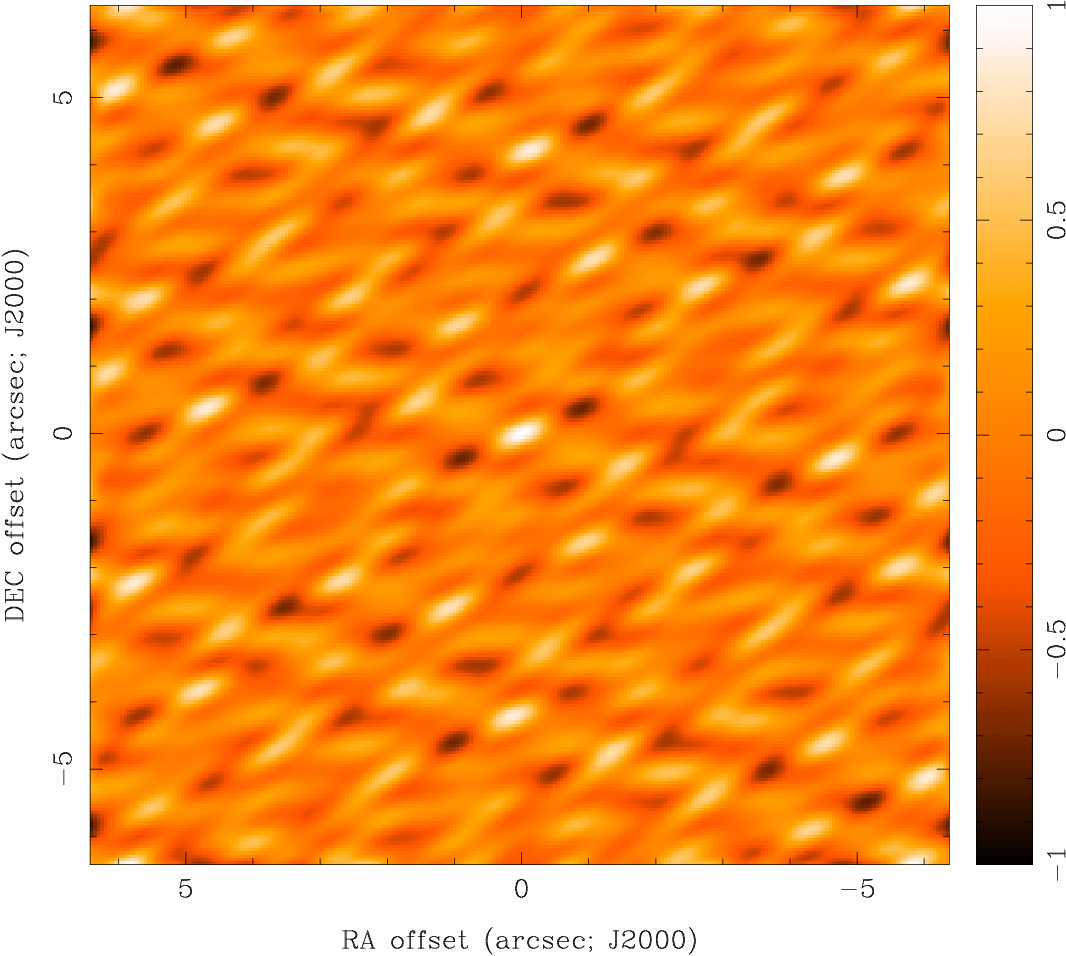 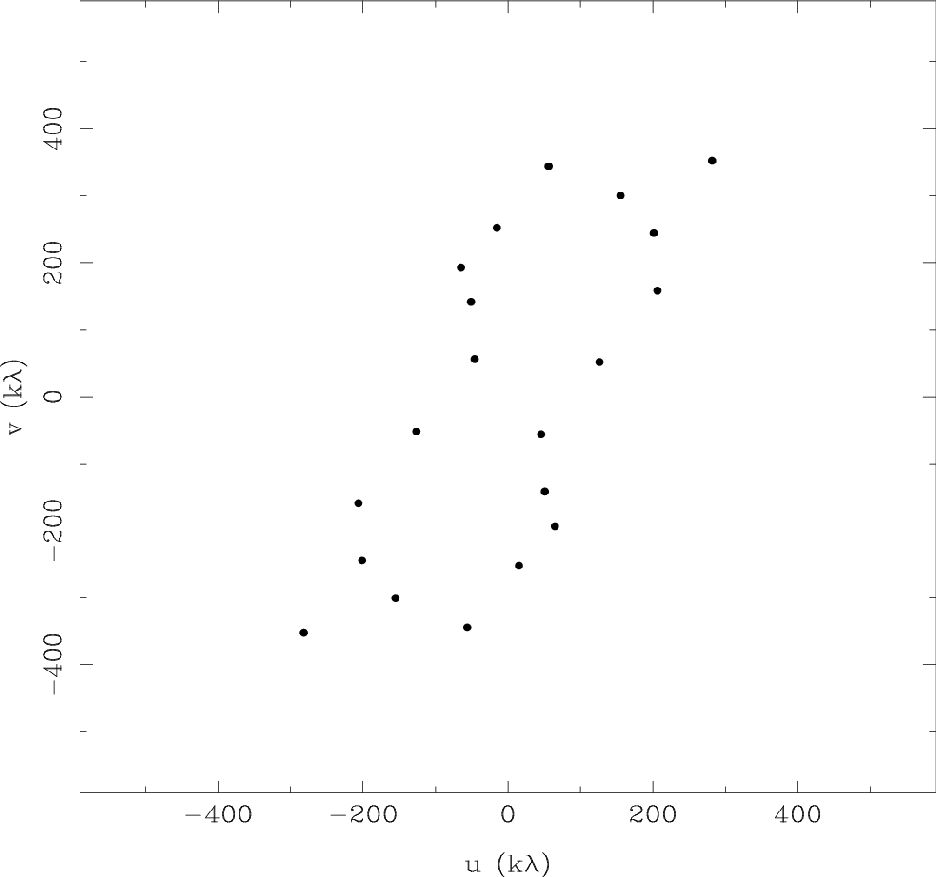 Imaging
Dirty Beam Shape and N Antennas
6 Antennas
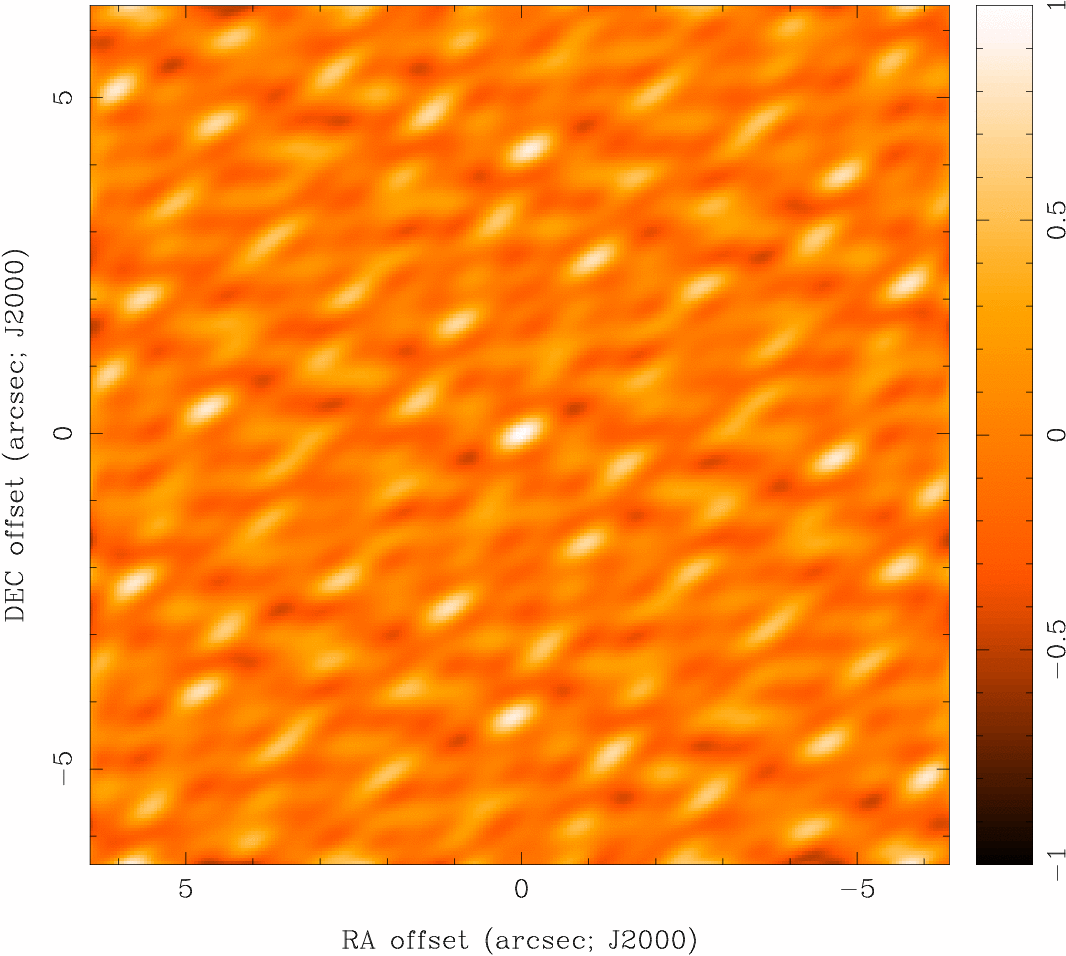 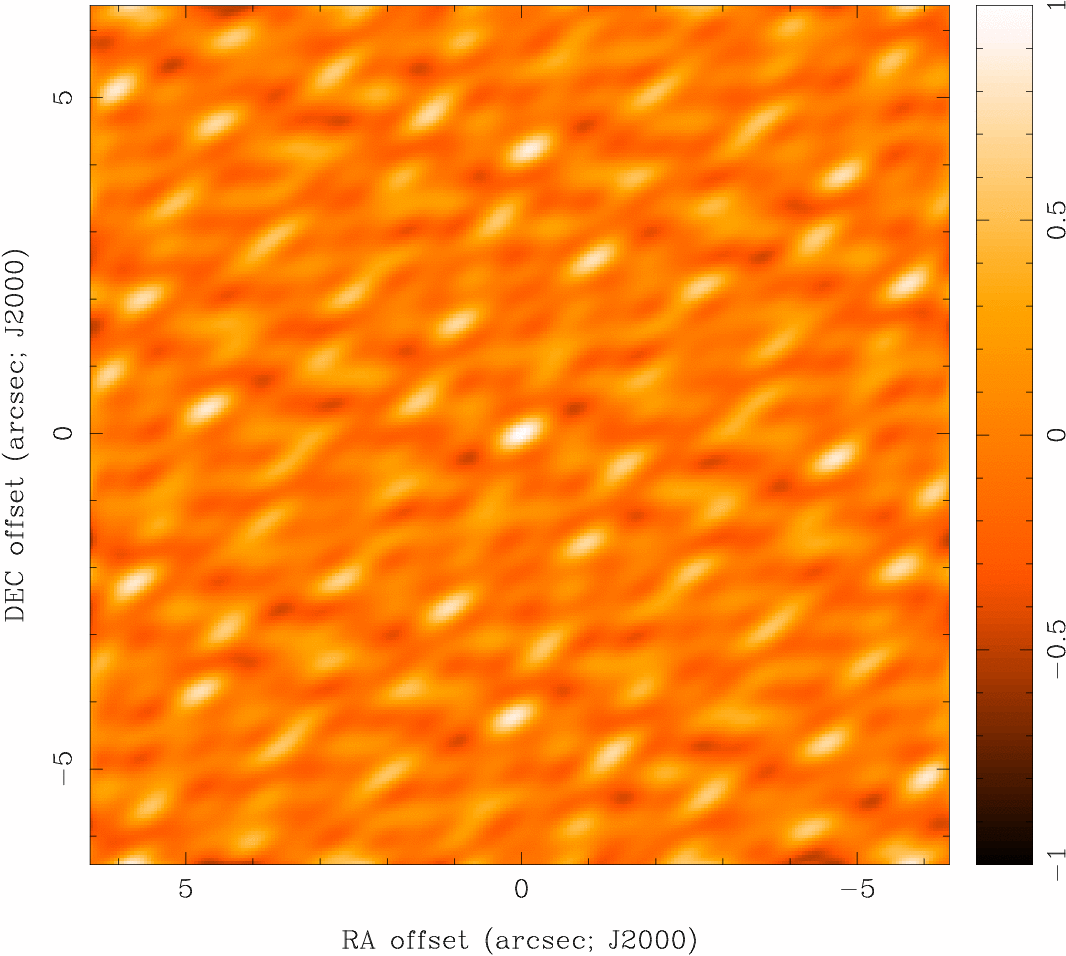 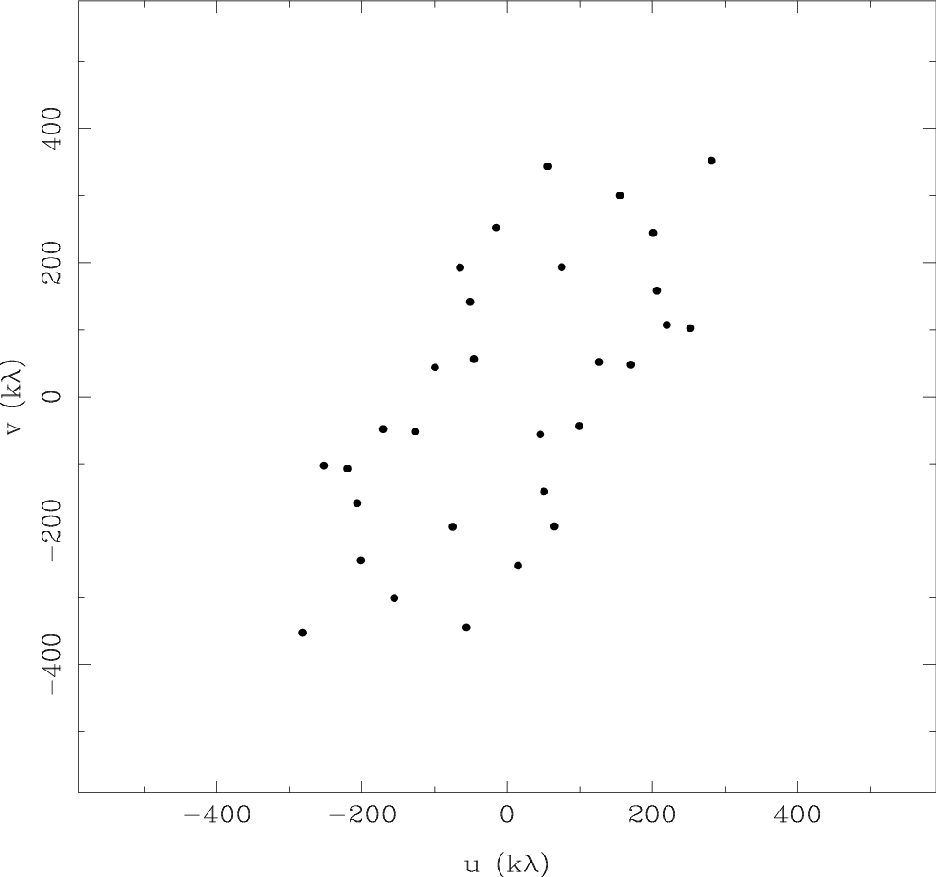 Imaging
Dirty Beam Shape and N Antennas
7 Antennas
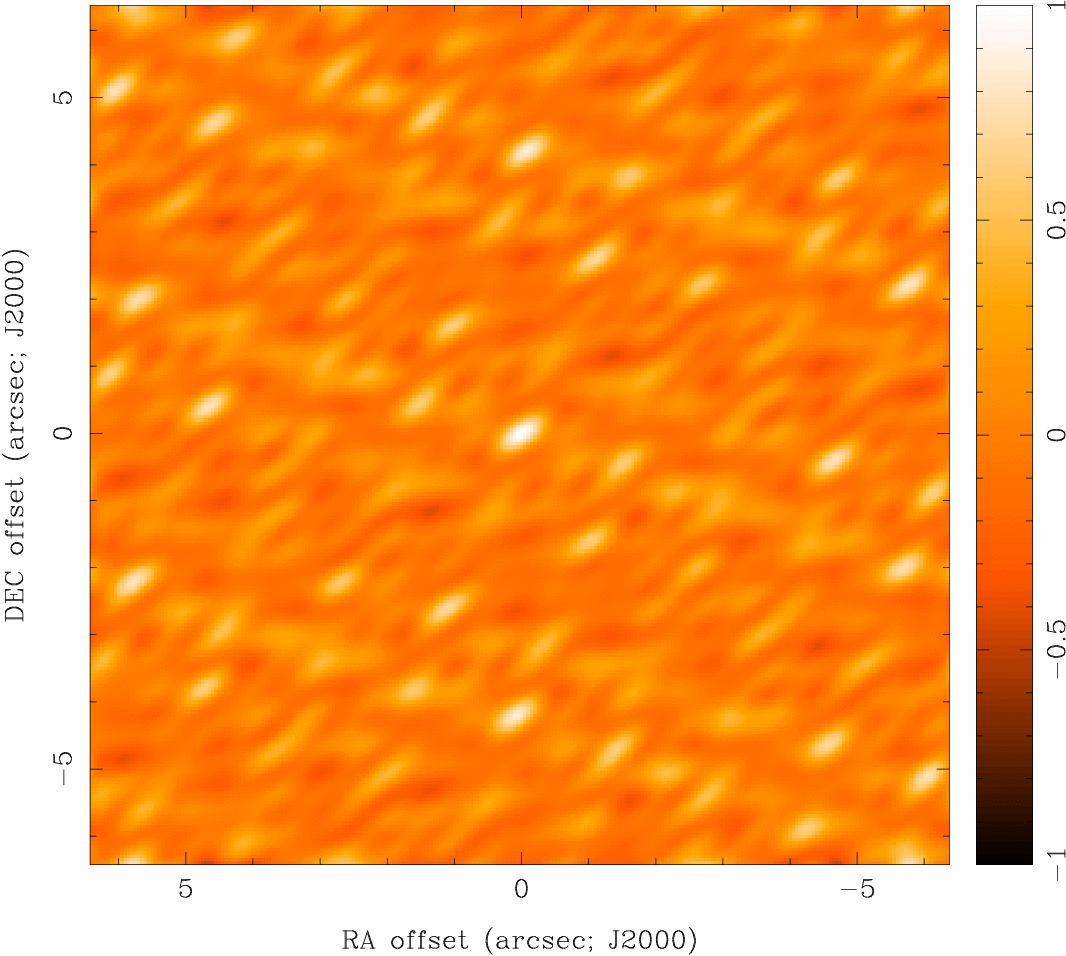 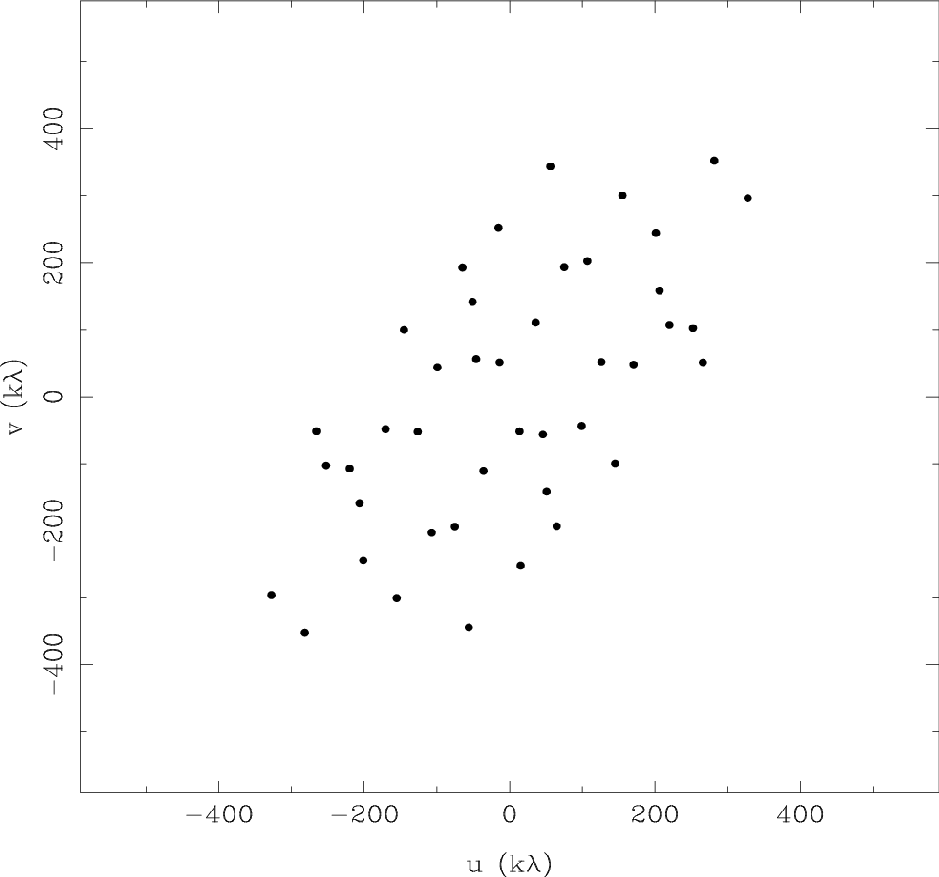 Imaging
Dirty Beam Shape and N Antennas
8 Antennas
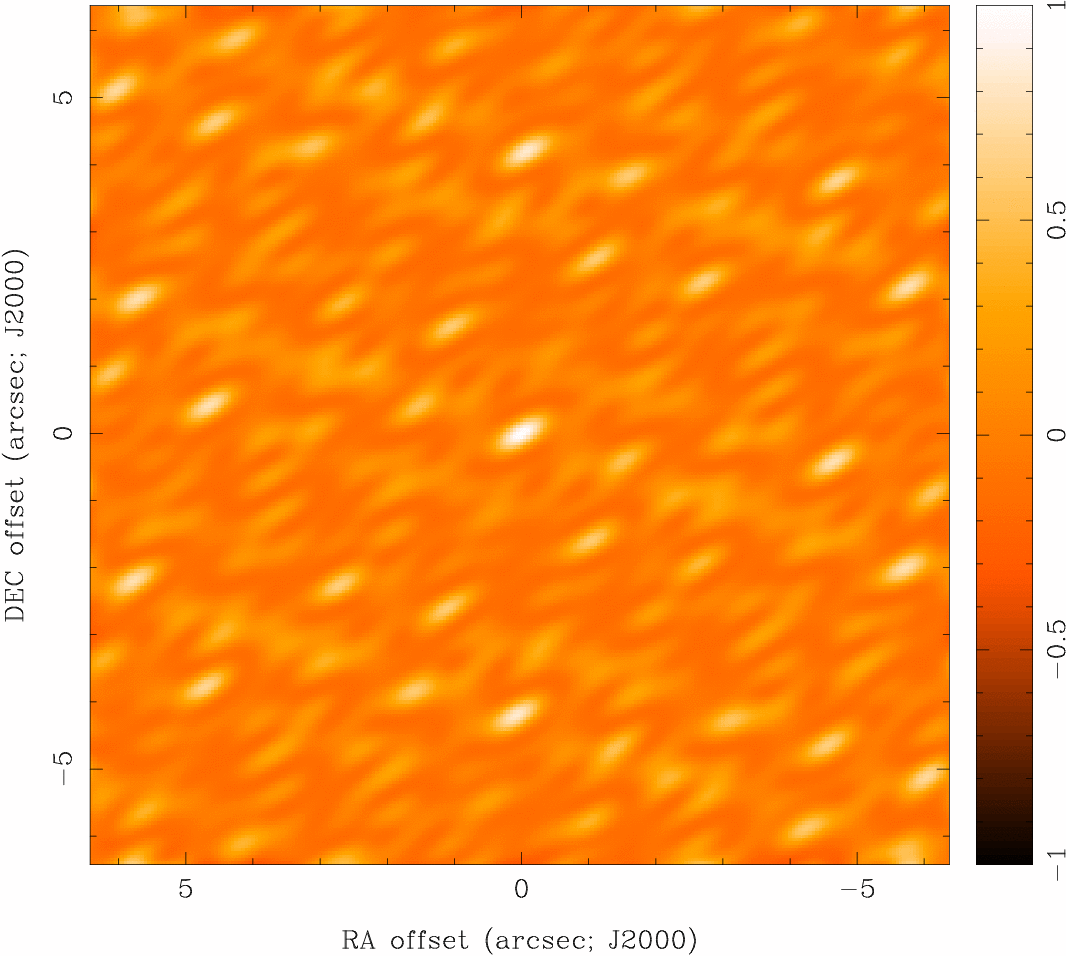 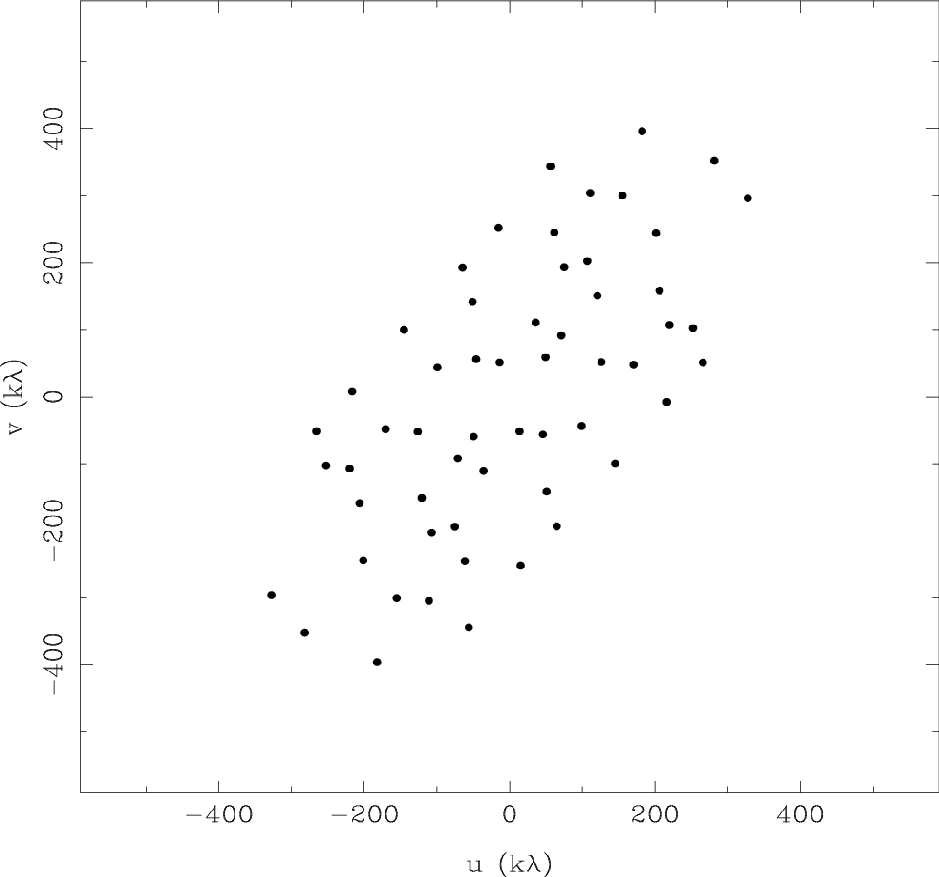 Imaging
Dirty Beam Shape and N Antennas
8 Antennas x 6 Samples
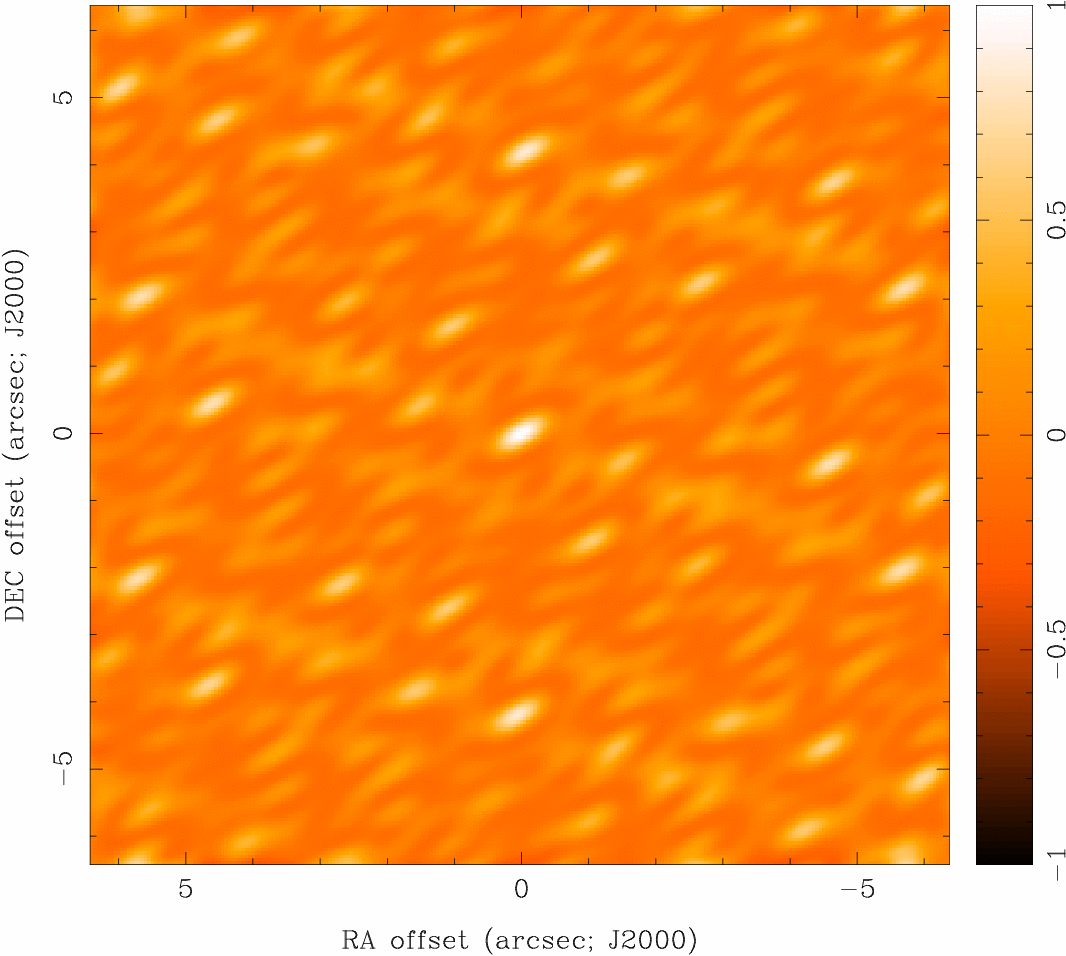 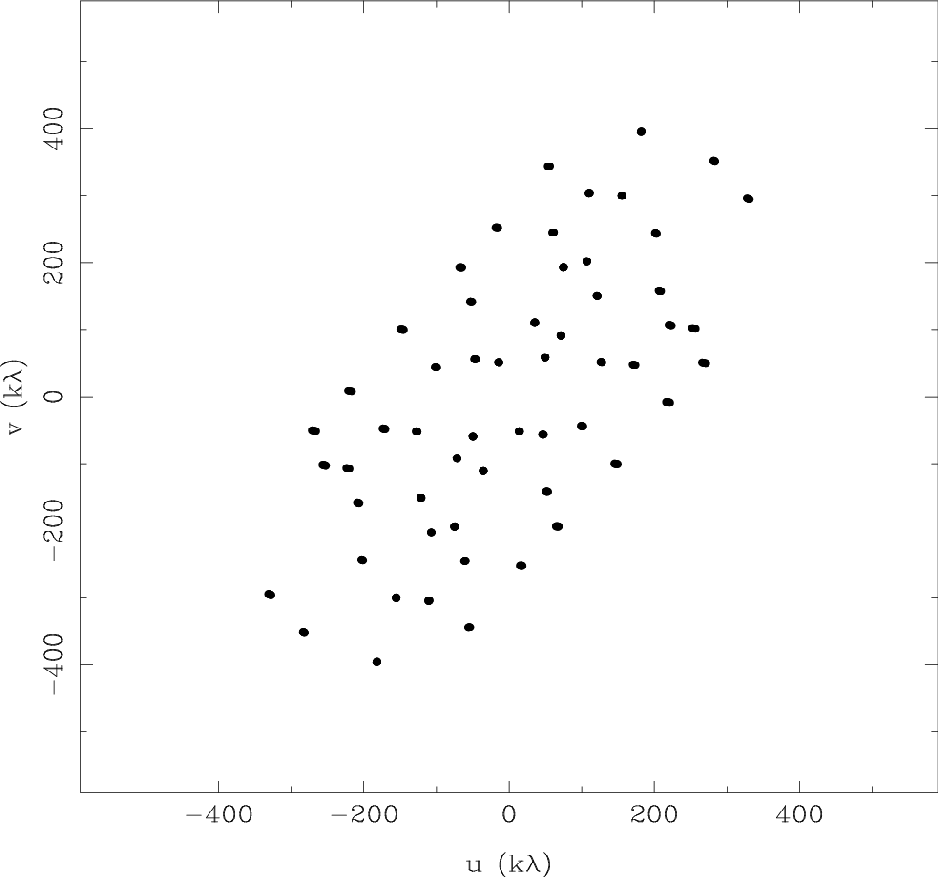 Imaging
Dirty Beam Shape and N Antennas
8 Antennas x 30 Samples
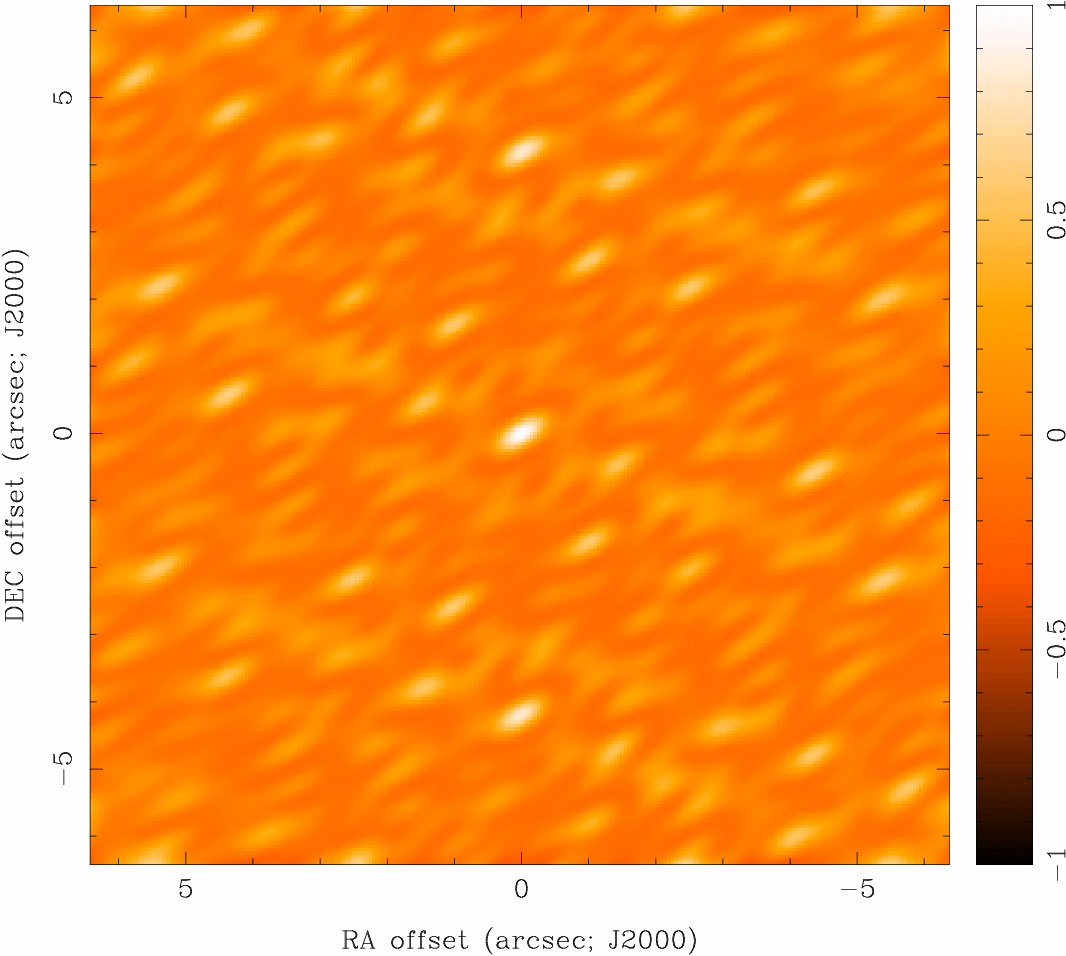 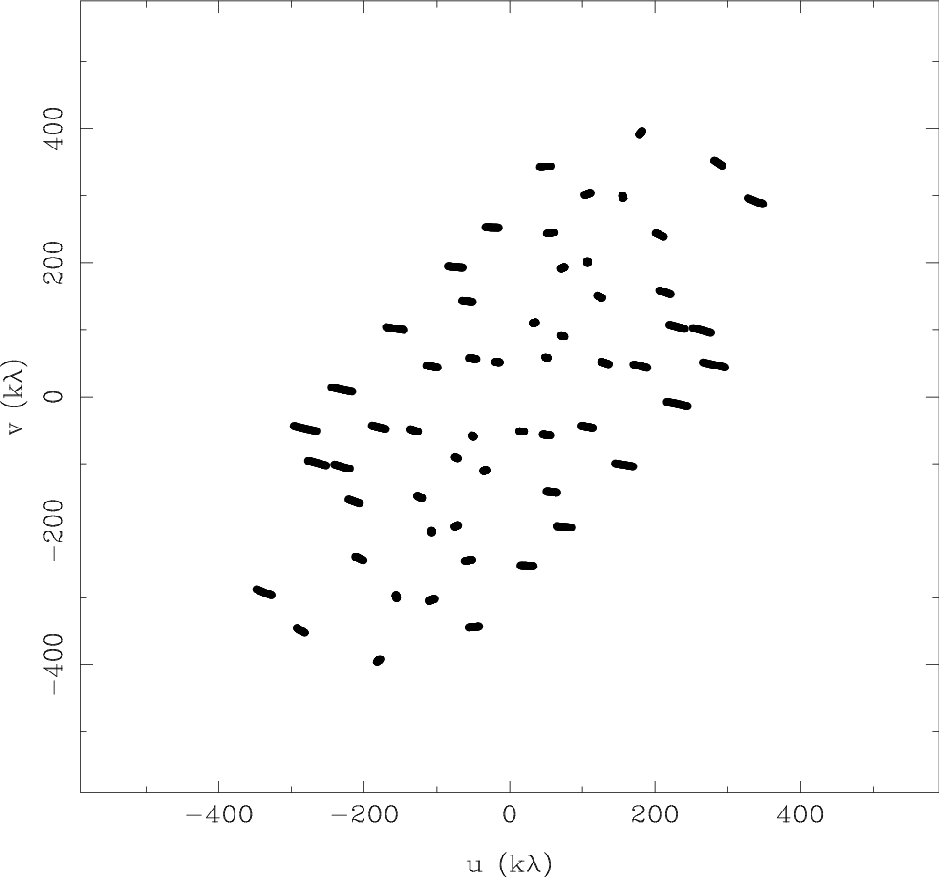 Imaging
Dirty Beam Shape and N Antennas
8 Antennas x 60 Samples
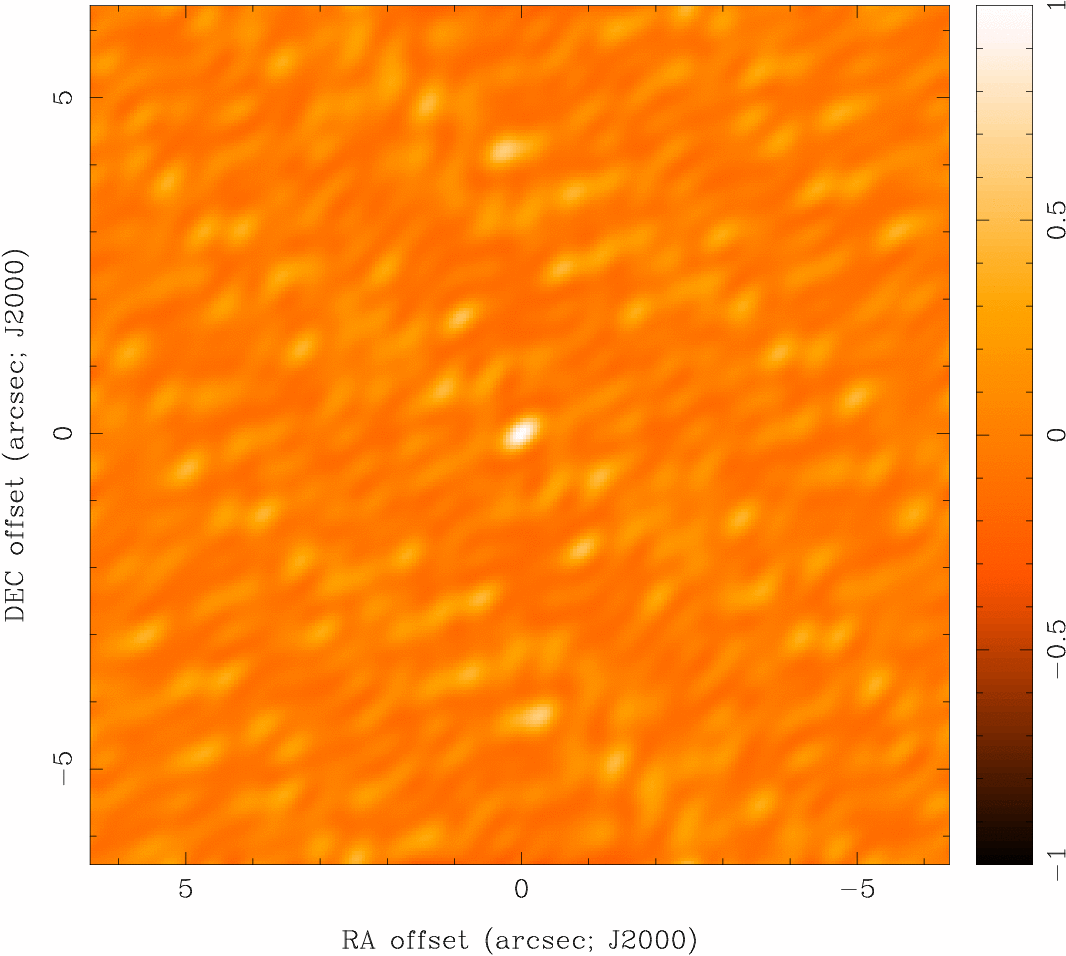 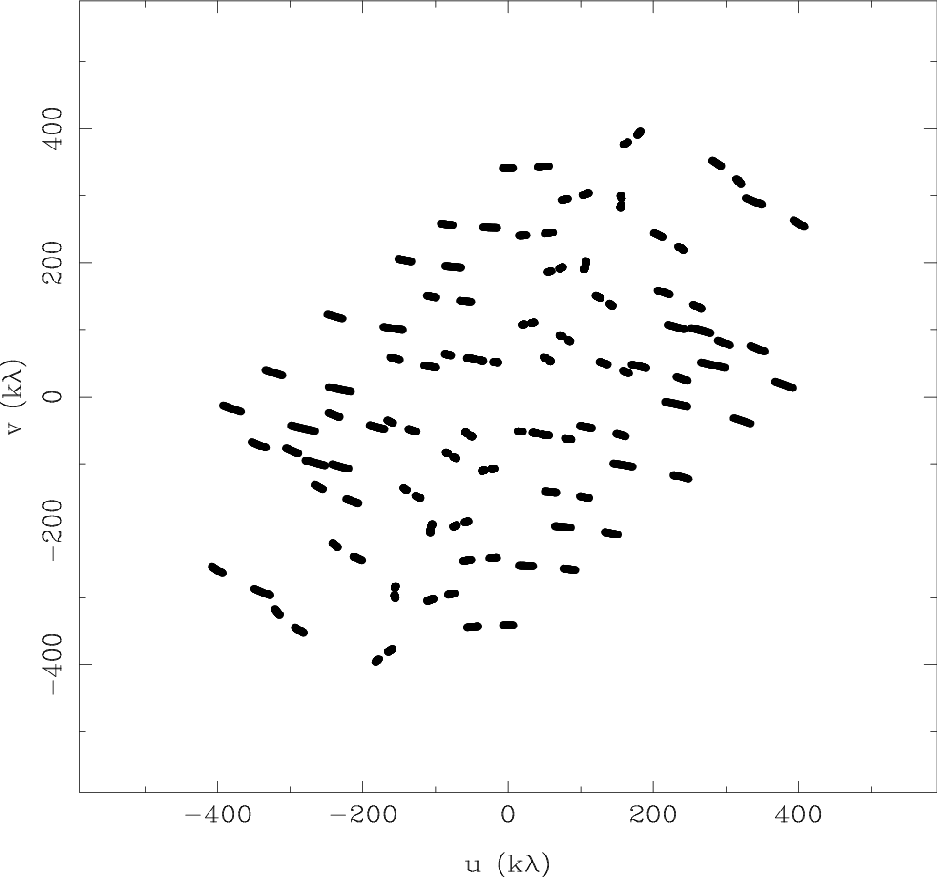 Imaging
Dirty Beam Shape and N Antennas
8 Antennas x 120 Samples
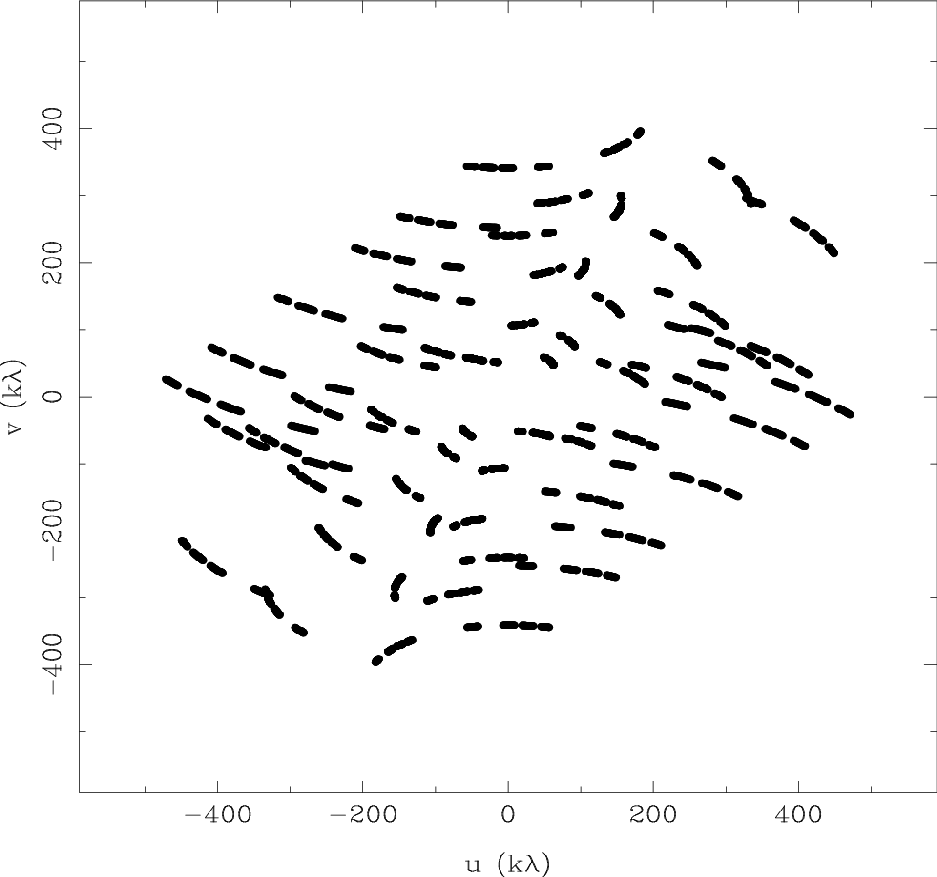 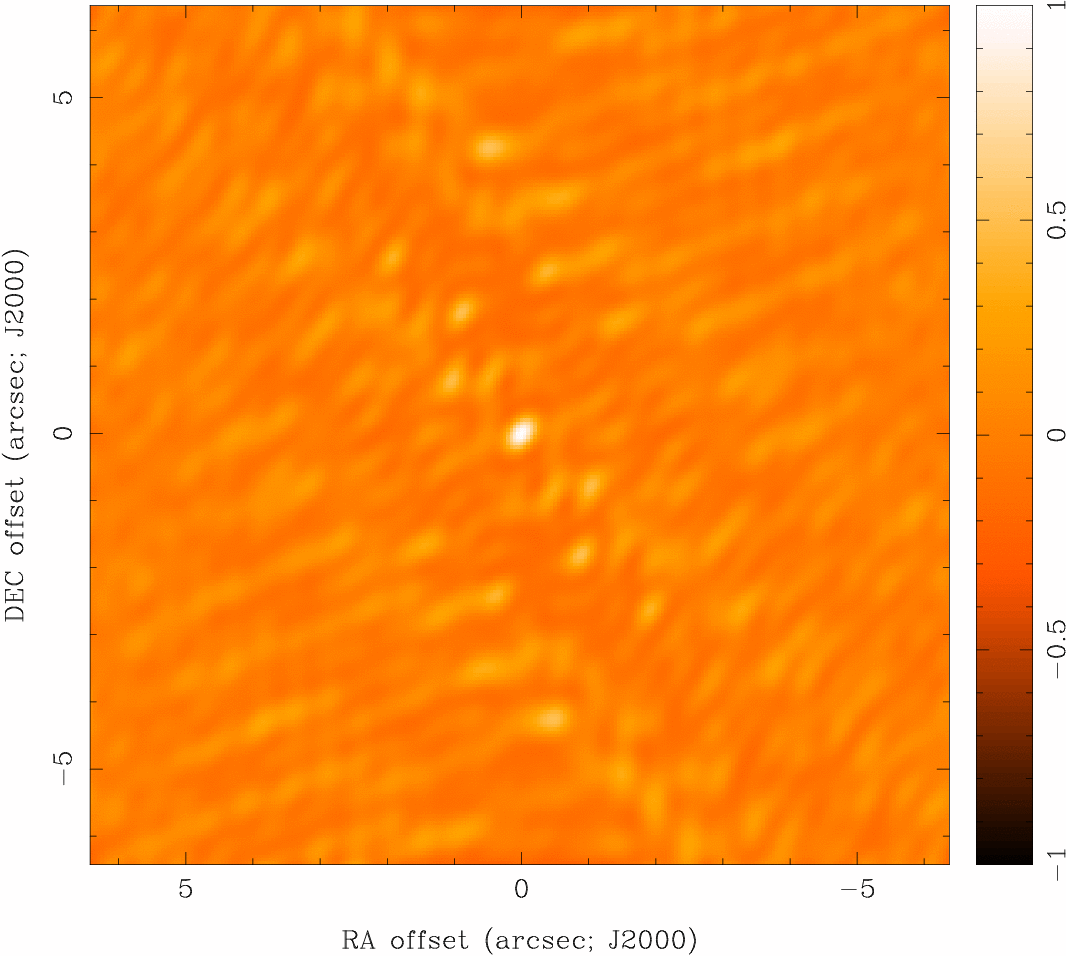 Imaging
Dirty Beam Shape and N Antennas
8 Antennas x 240 Samples
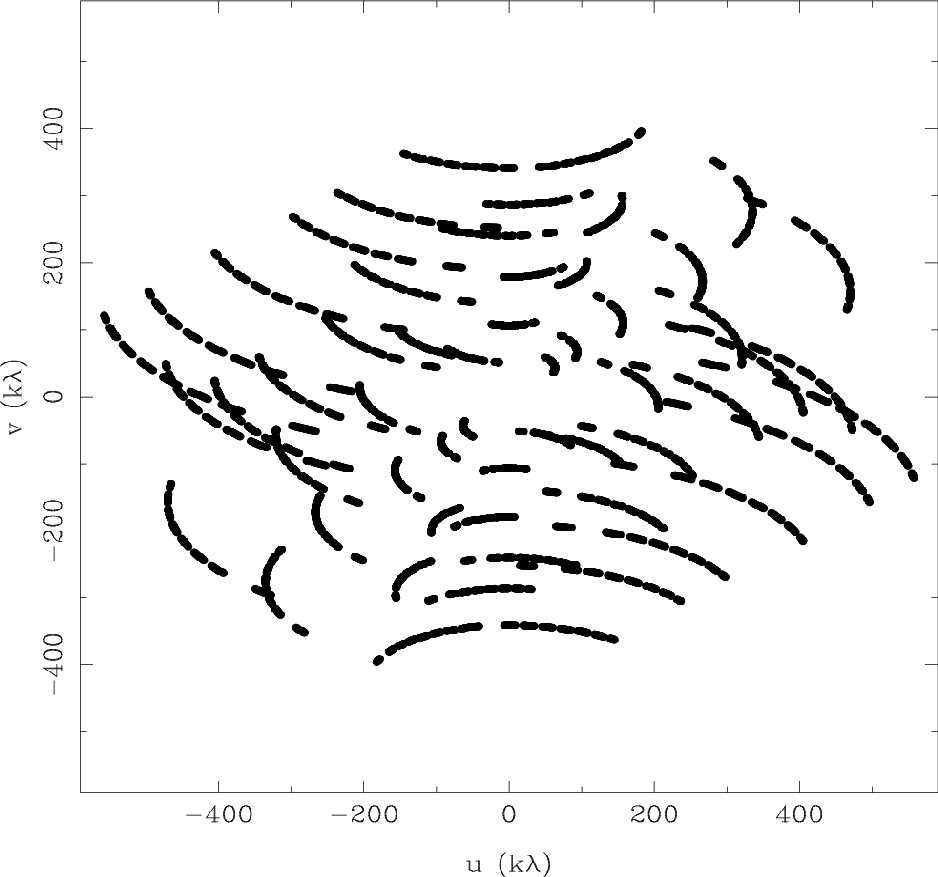 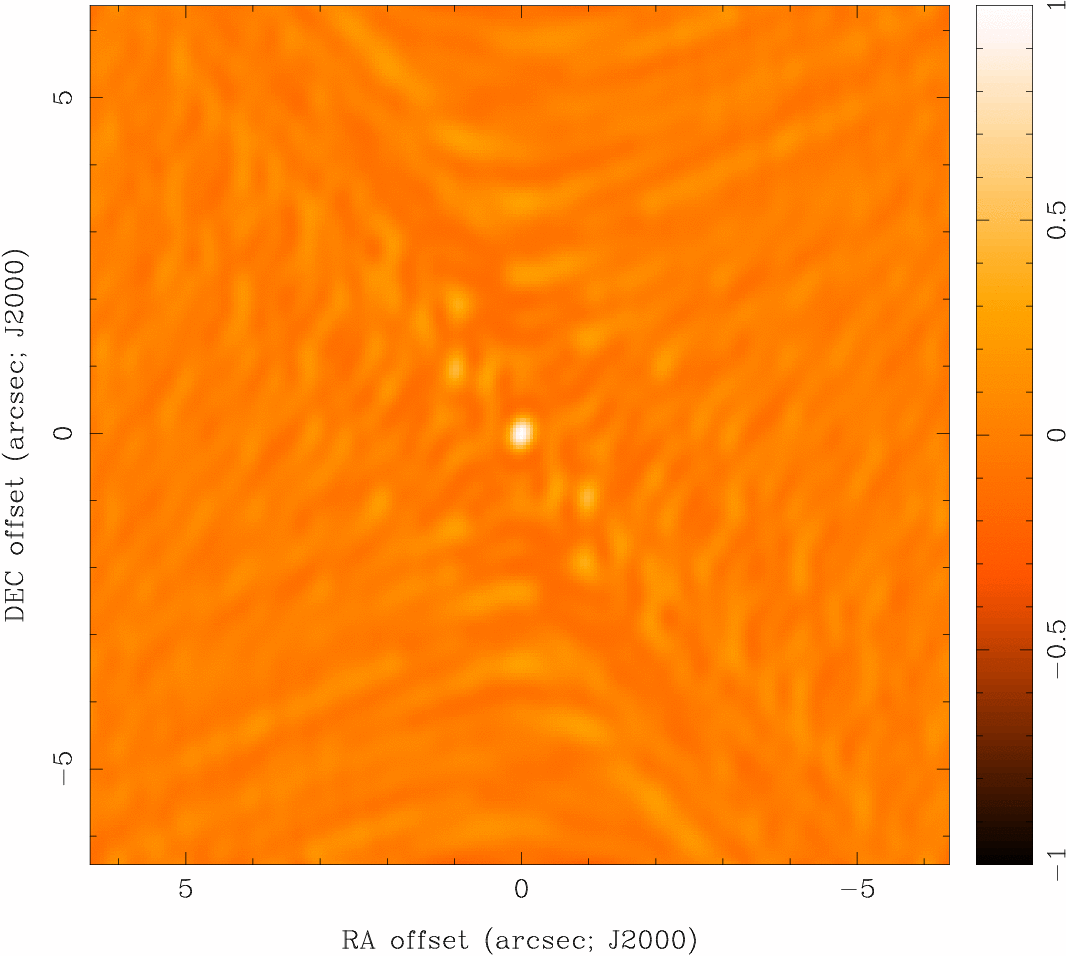 Imaging
Dirty Beam Shape and N Antennas
8 Antennas x 480 Samples
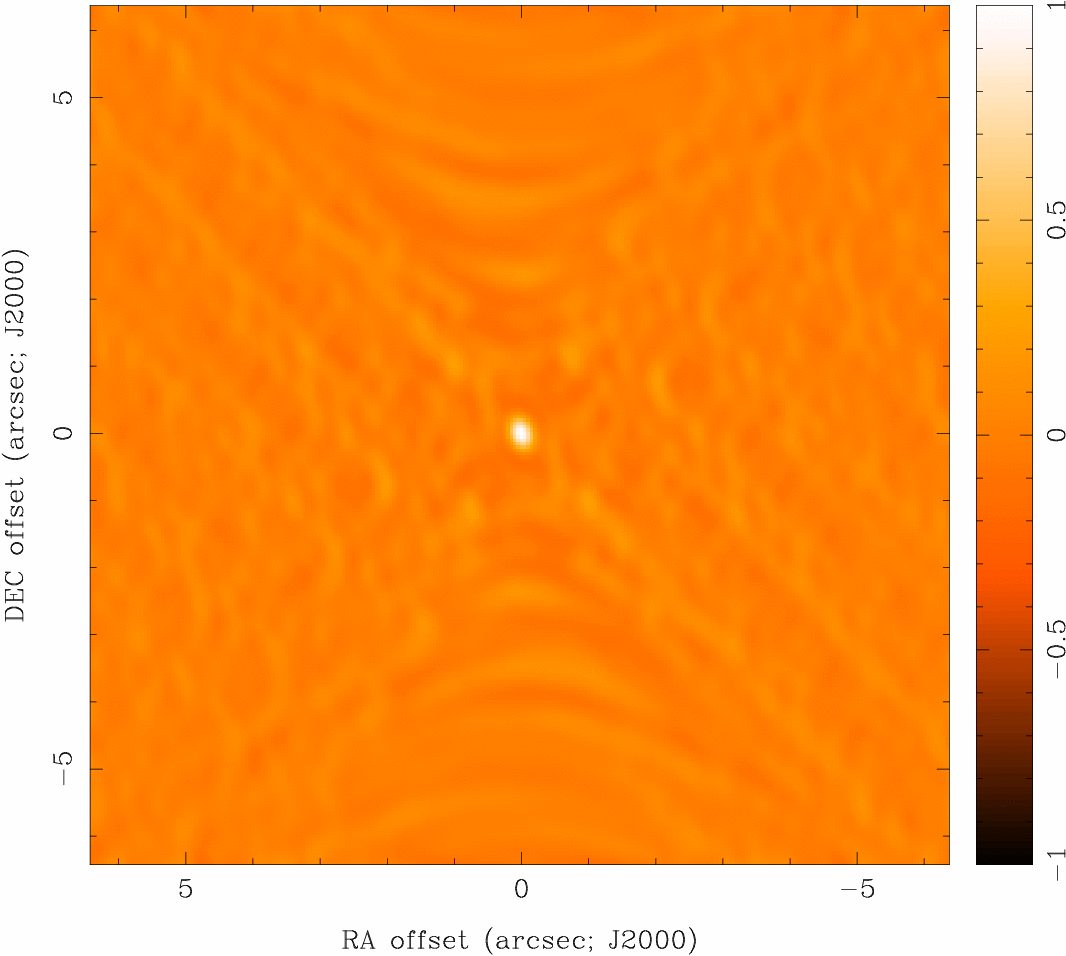 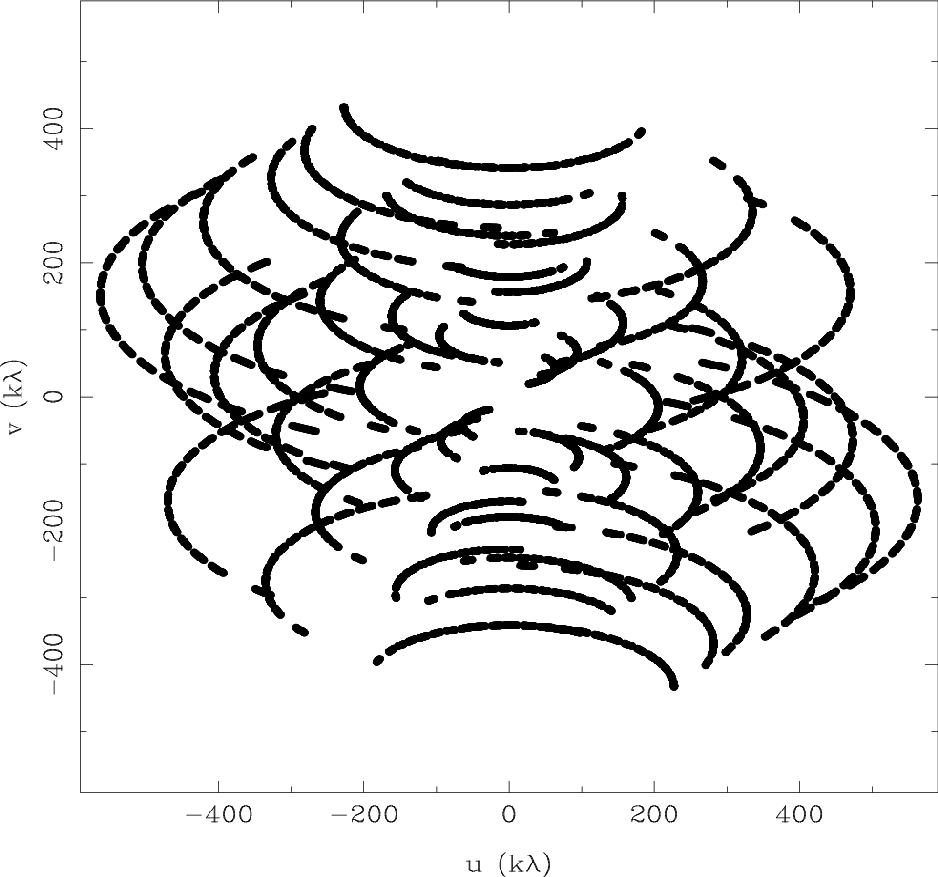 Imaging
How to analyze interferometer data?
uv plane analysis
best for “simple” sources, e.g., point sources, disks
image plane analysis
Fourier transform V(u,v) samples to image plane, get ID(x,y)
but difficult to do science on dirty image
deconvolve b(x,y) from ID(x,y) to determine (model of) I(x,y)
visibilities                         dirty image                  sky brightness
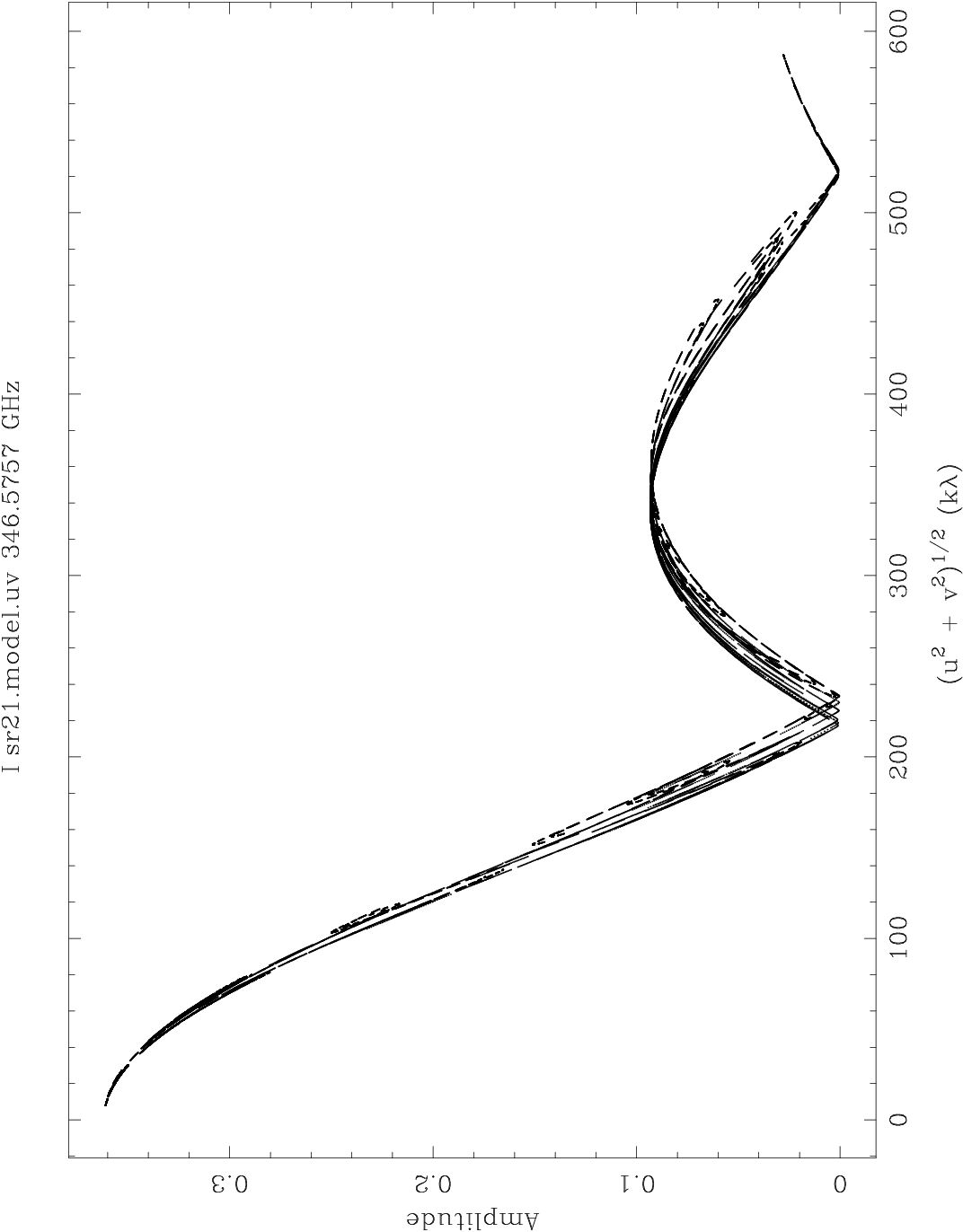 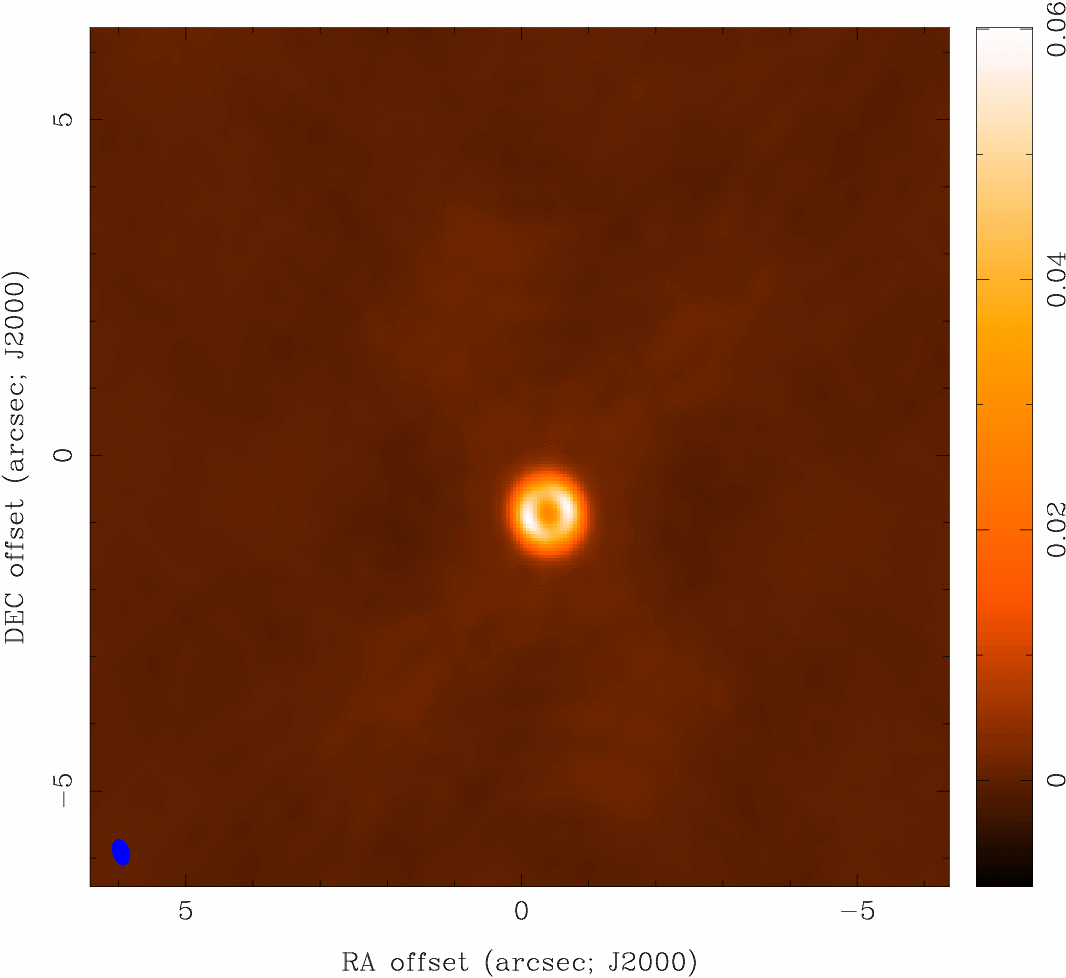 deconvolve
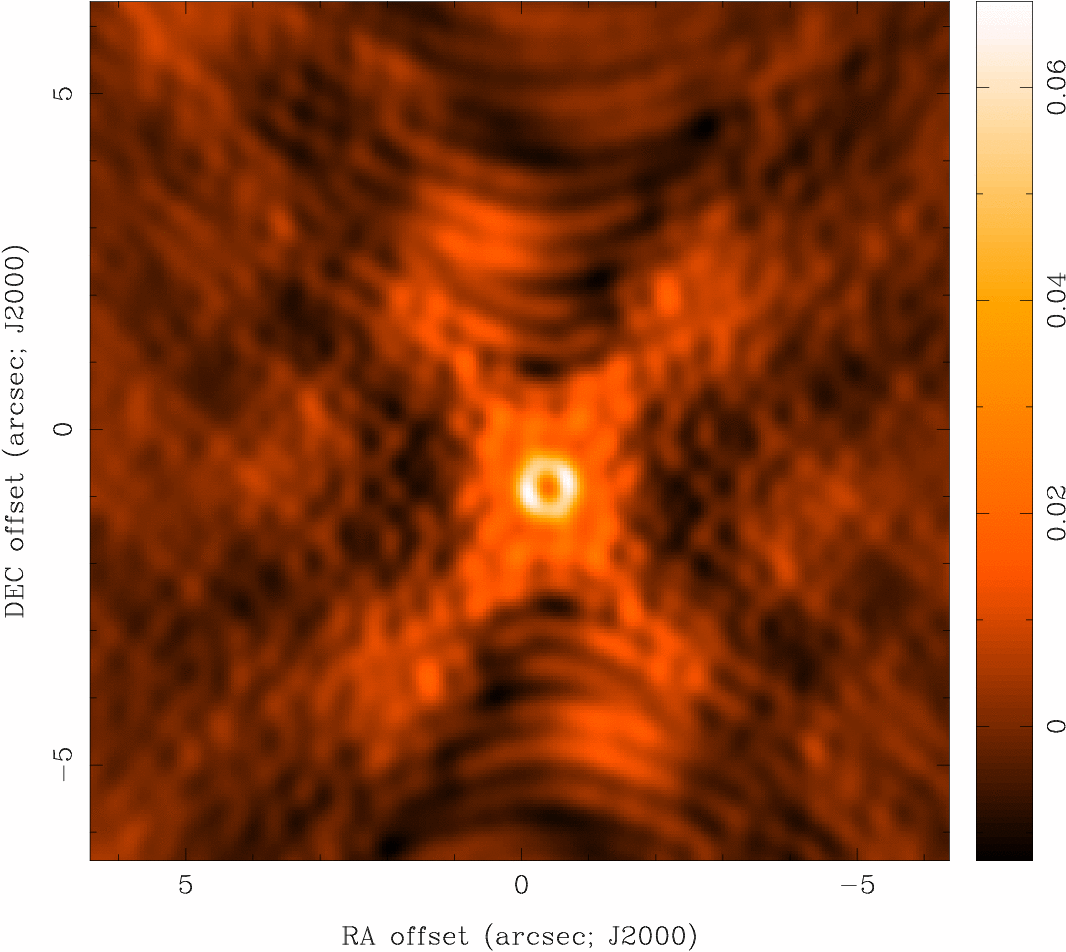 Fourier transform
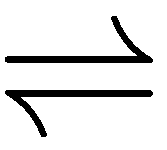 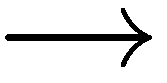 Imaging
Weighting and Tapering
Visibility Weighting in the FT:
Including weighting function W to modify dirty beam sidelobes:

natural weighting: density of uv-coverage = highest compact flux sensitivity
uniform weighting: extent of uv-coverage = highest resolution
robust weighting: compromise between natural and uniform
tapering: downweights high spatial frequencies = higher extended flux sensitivity
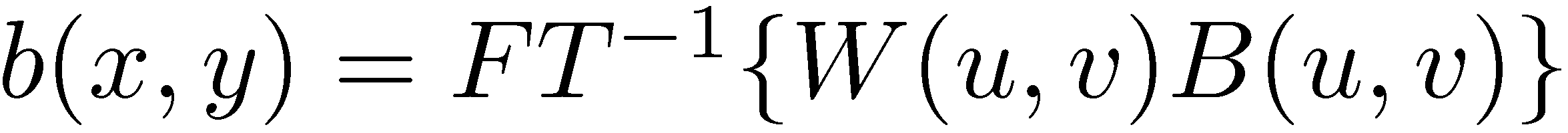 imaging parameters provide a lot of freedom
appropriate choice depends on science goals
recall that the primary beam FWHM is the “field-of-view” of a single-pointing interferometric image
Imaging
Weighting and Tapering: Examples
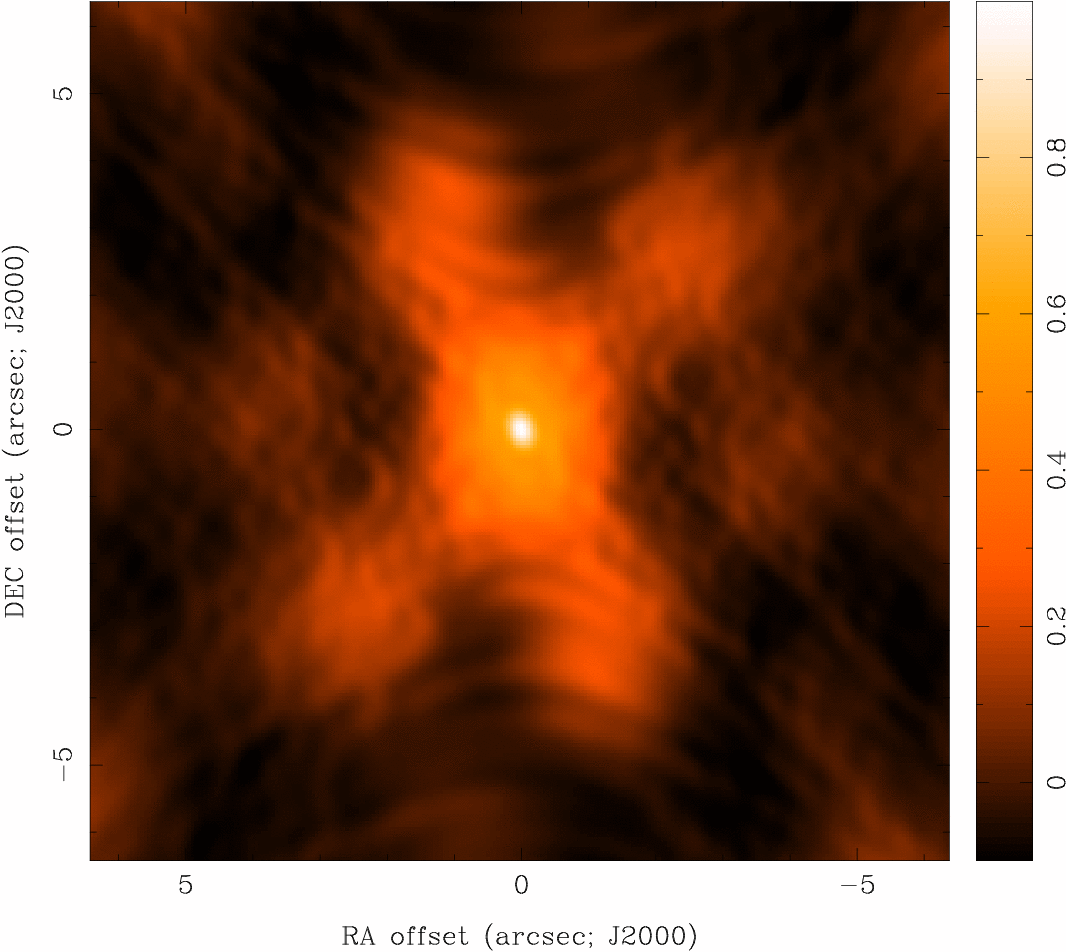 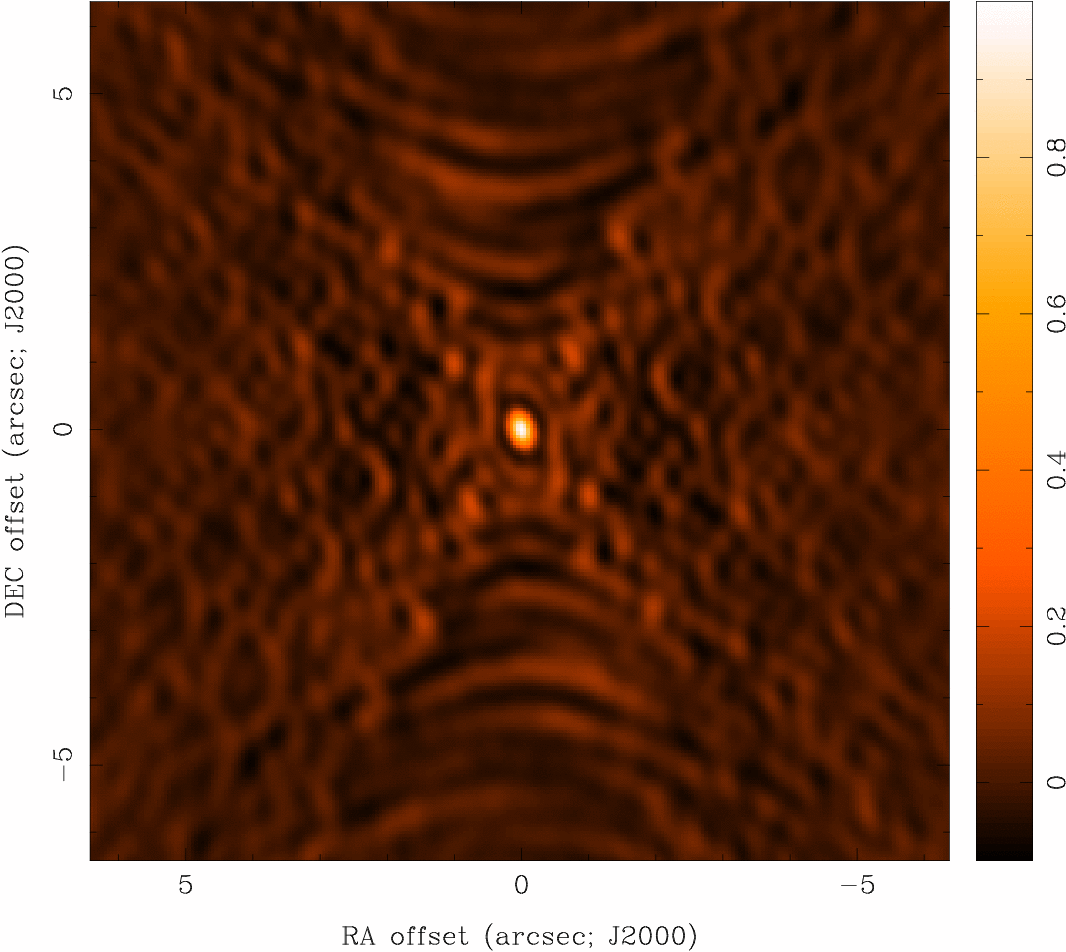 Robust 0
0.41x0.36

 = 1.6
Natural
0.77x0.62

 = 1.0
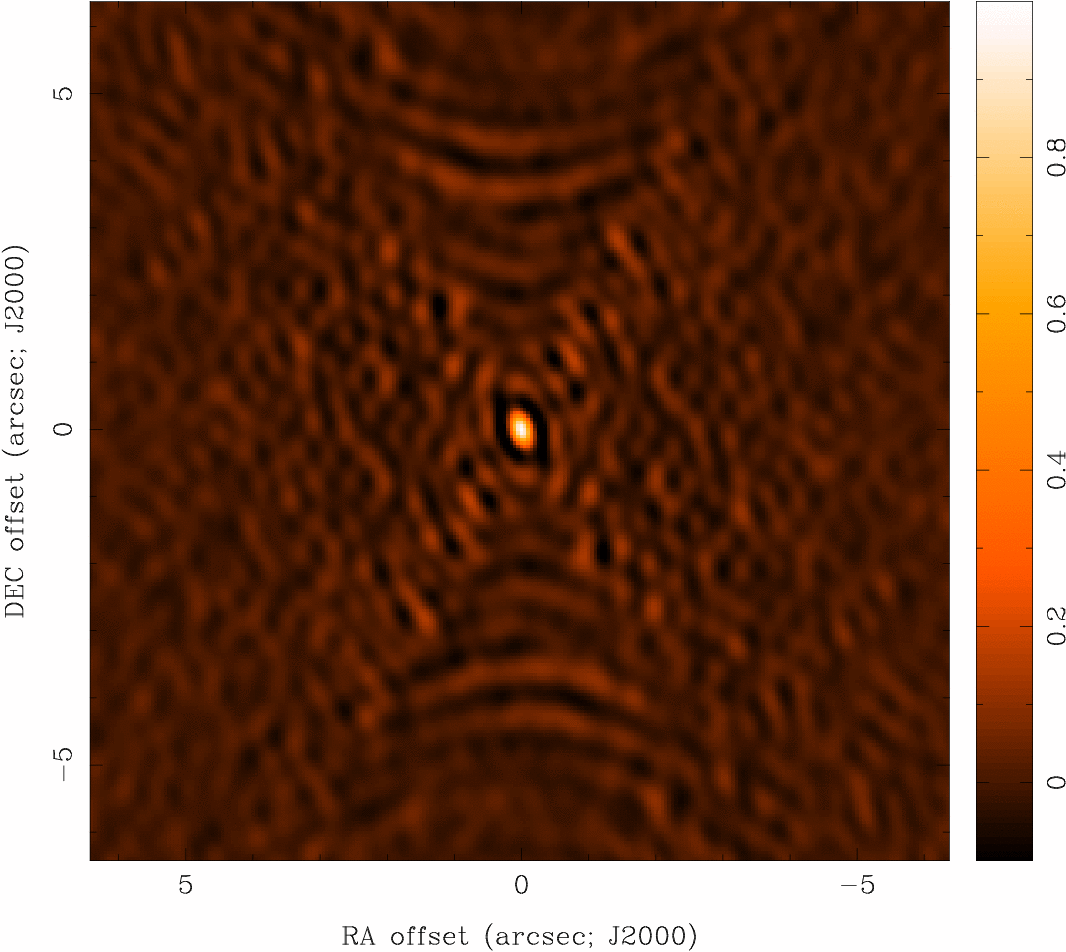 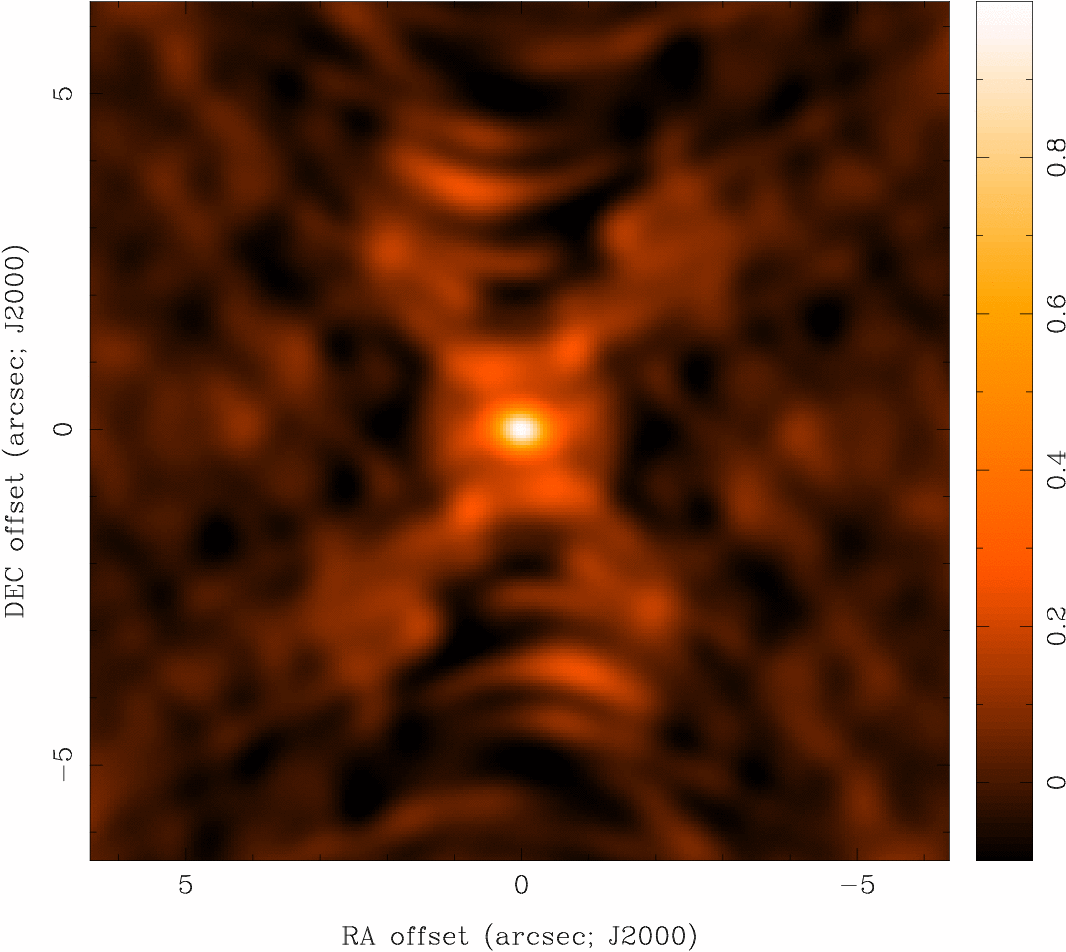 Robust 0
+ Taper
0.77x0.62

 = 1.7
Uniform
0.39x0.31

 = 3.7
Field of View: Single Pointing
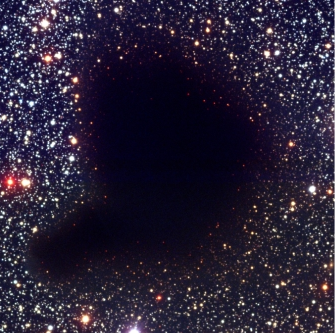 FOV [12 m]
Band 3 (54”)
~4’
Band 6 (27”)
Band 7 (18”)
Band 9 (9”)
B68 ALMA single pointing
Field of View: Mosaics
Nyquist Spacing 

= 3-1/2 (/D) rad.

= 29.75” x 
   (/100 GHz)-1

= constant rms over inner area

Mosaics of up to 50 pointings OK for Early Science
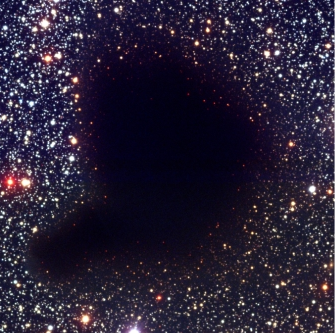 ~4’
B68 ALMA Band 3 mosaic
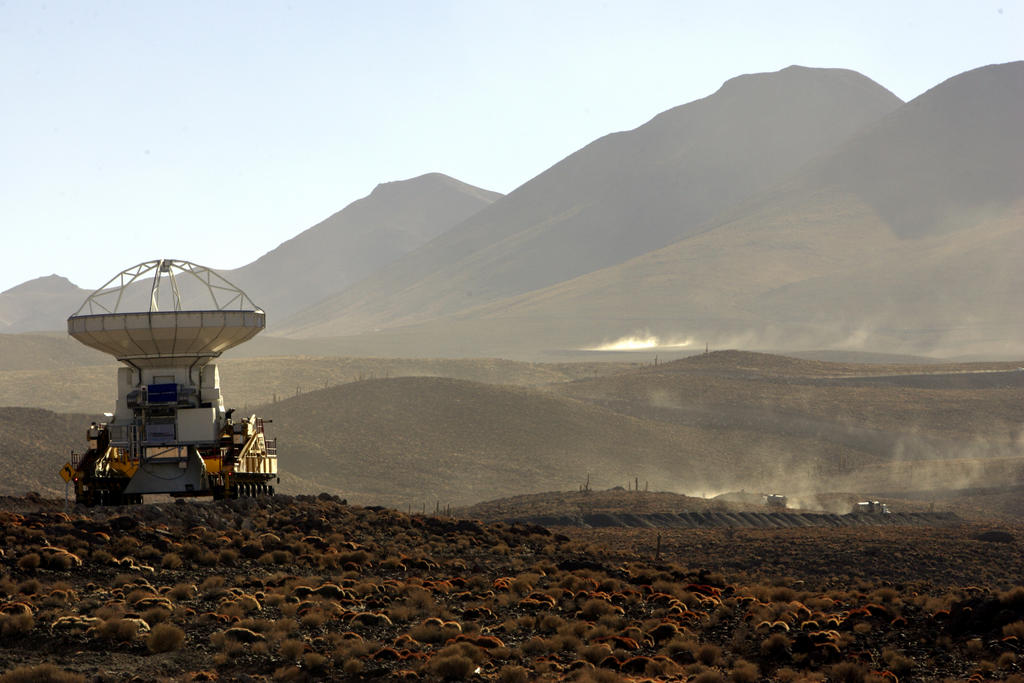 Next: Deconvolution